٥
صفحة  ٥٢
الفصل
القياس:الطول والكتلة والسعة
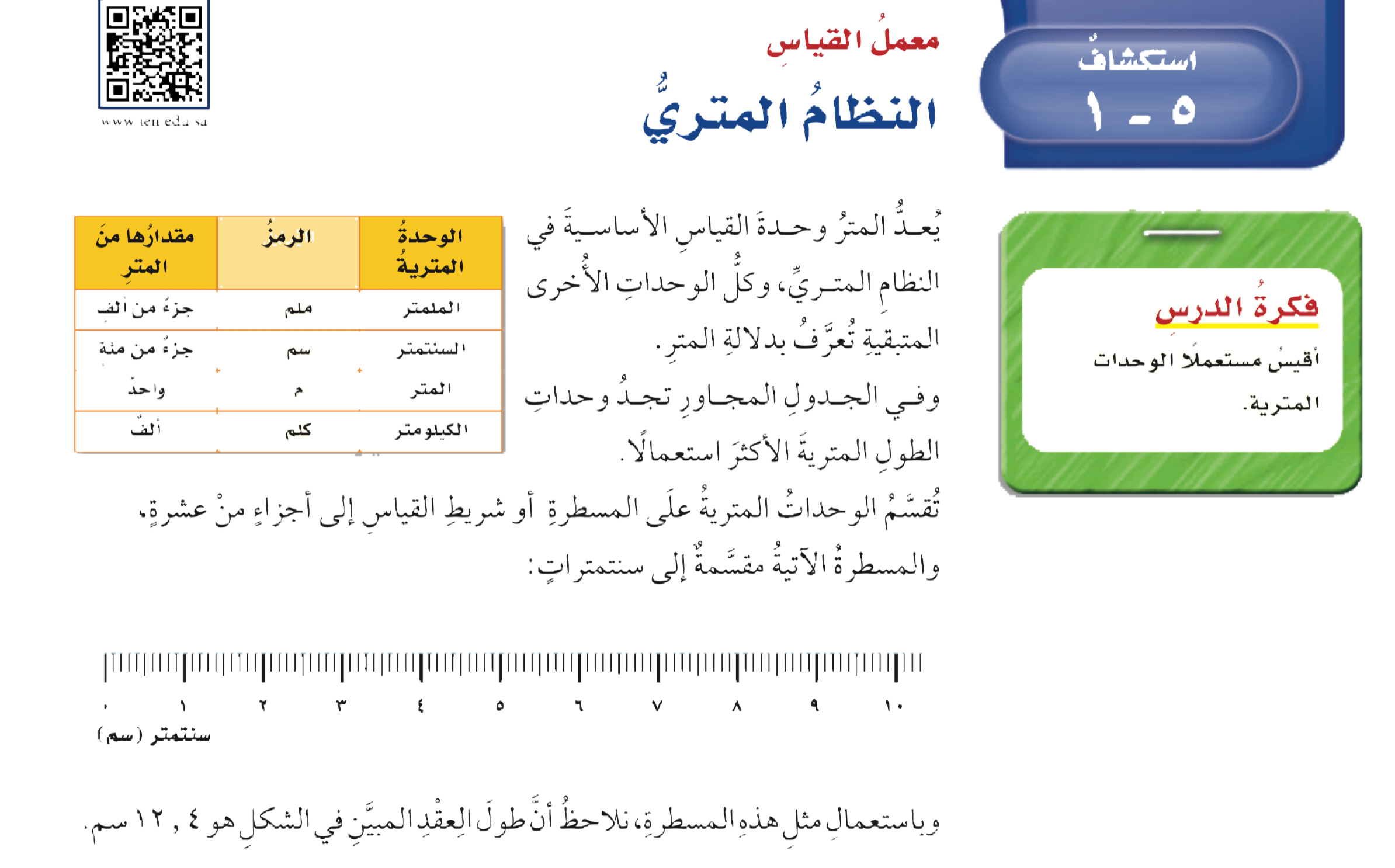 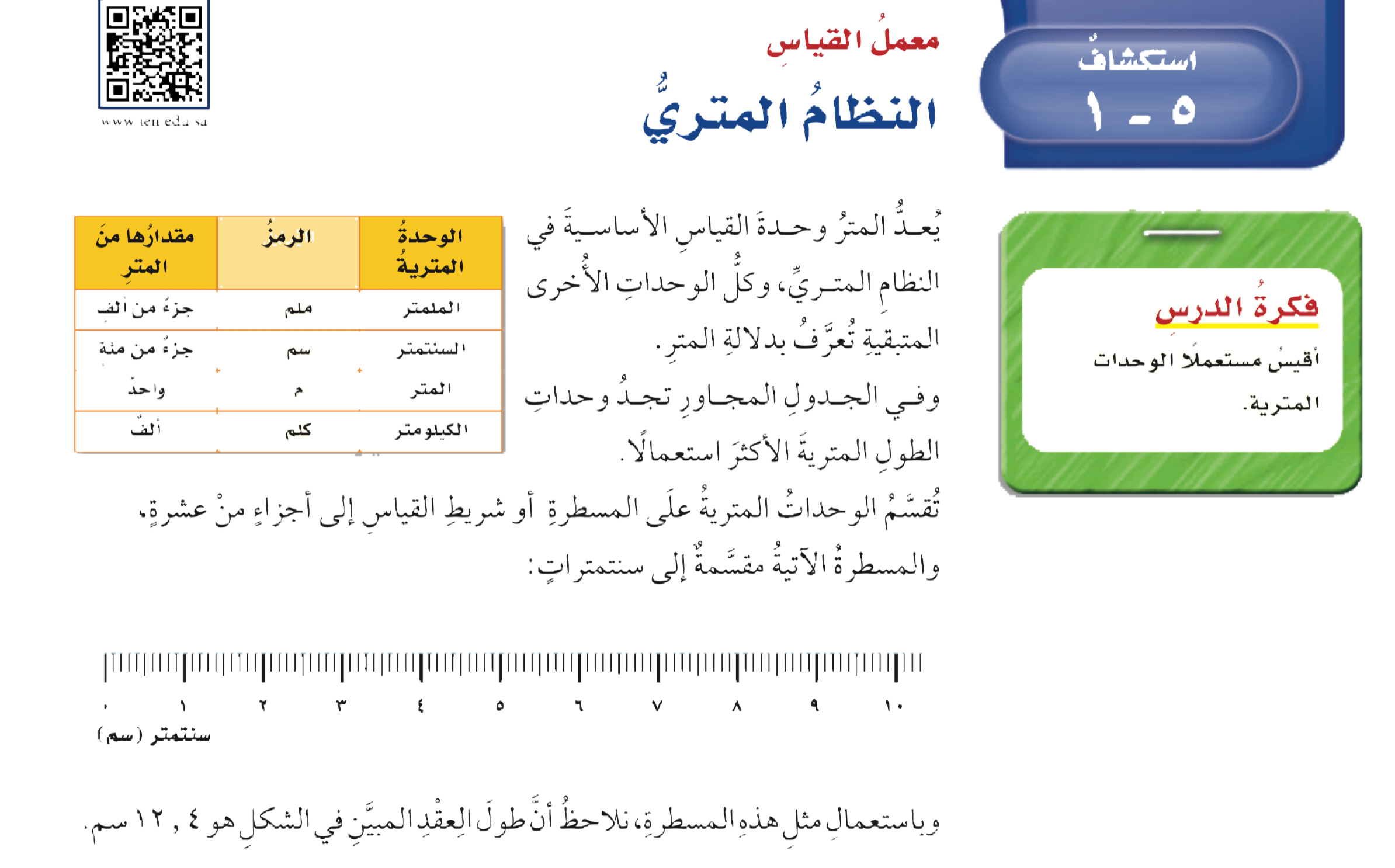 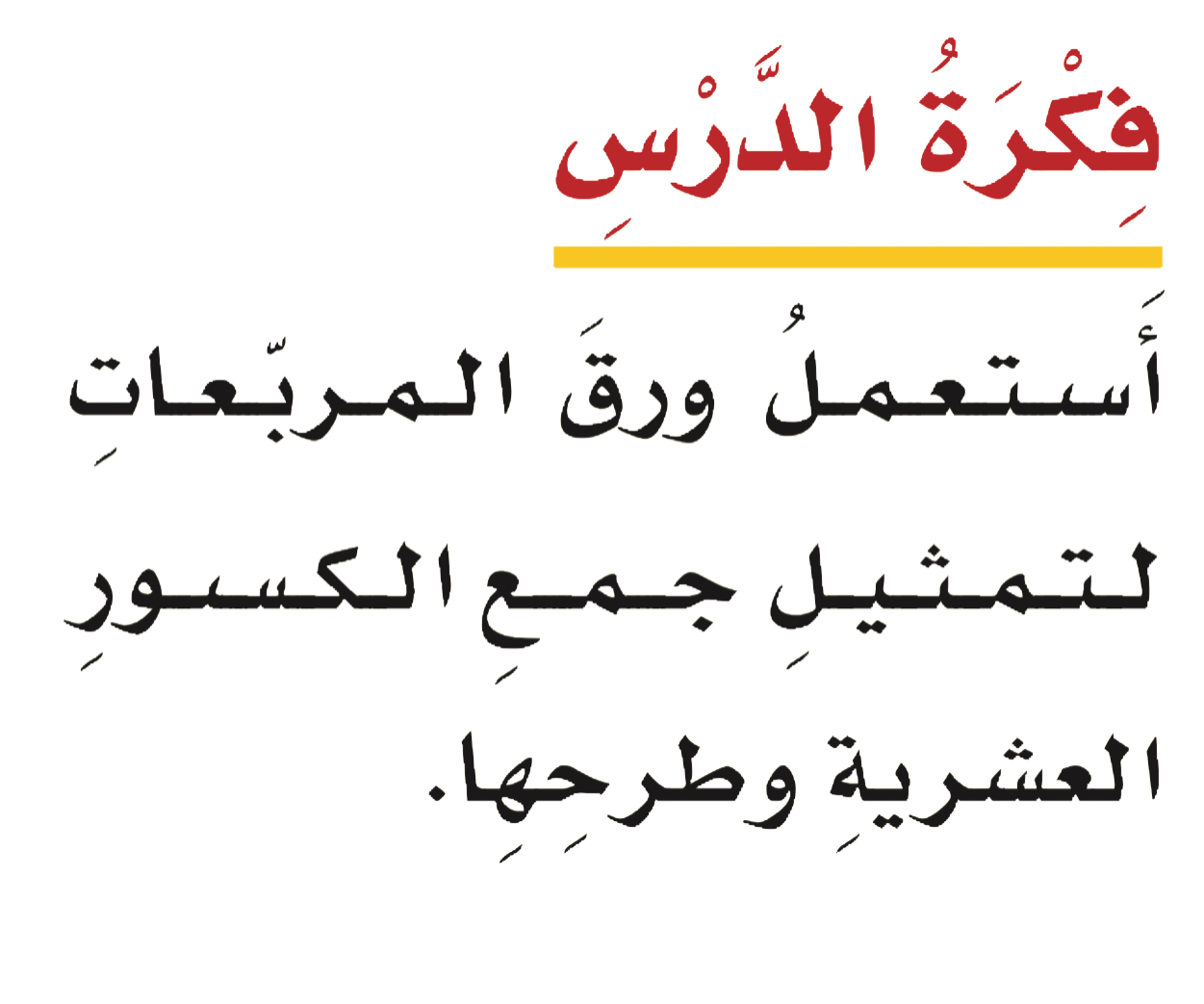 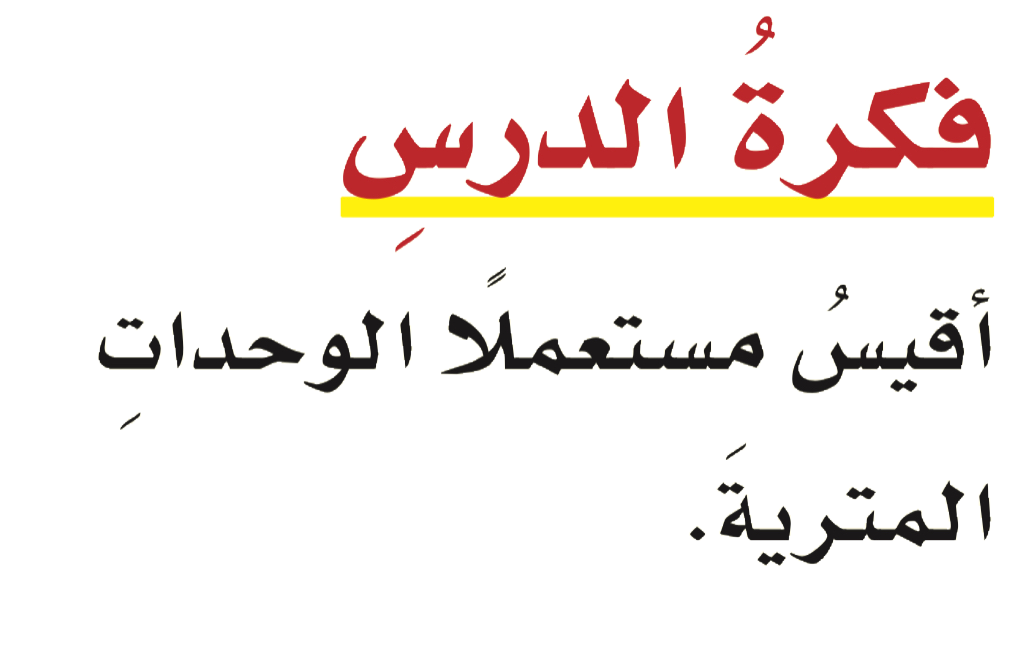 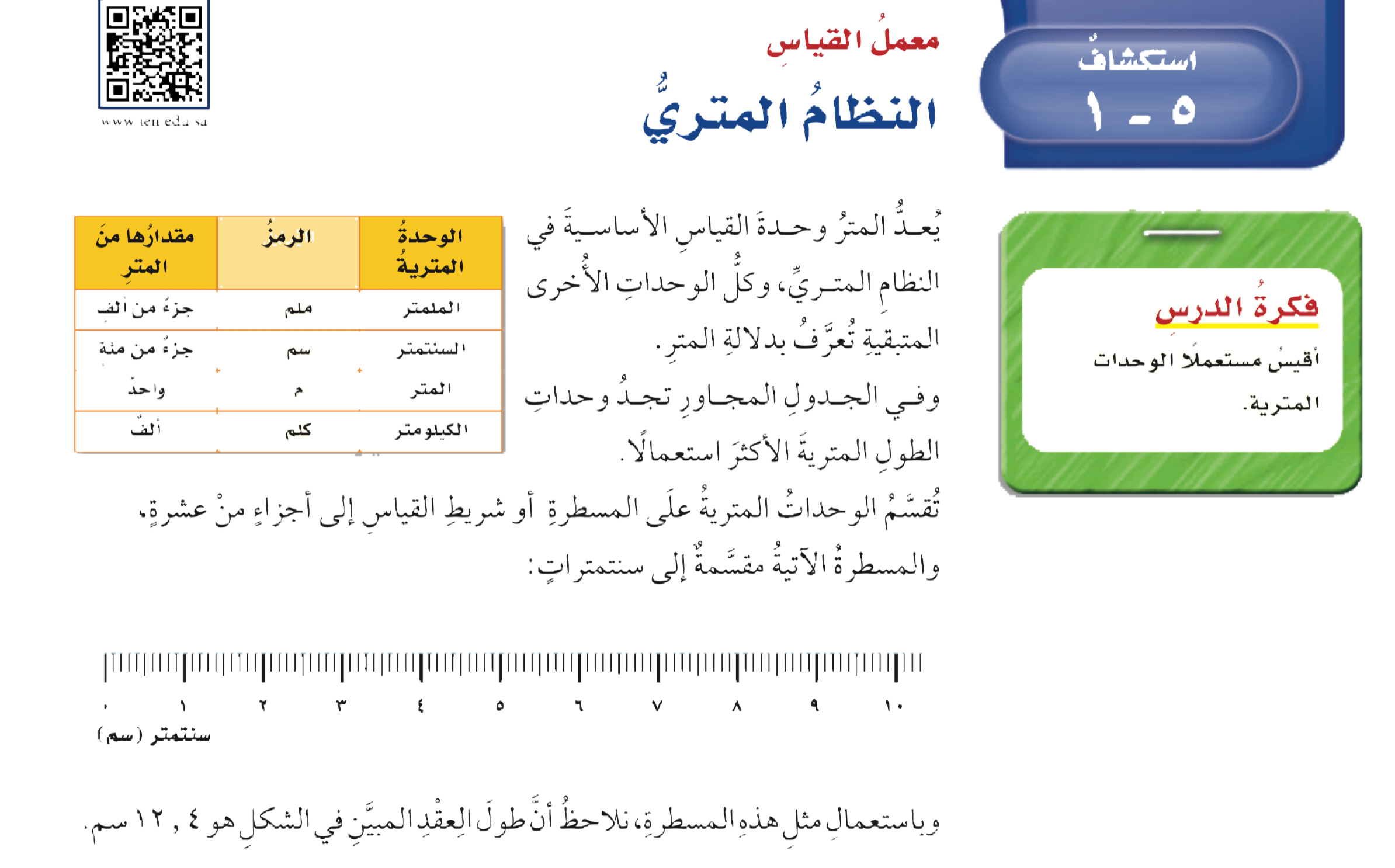 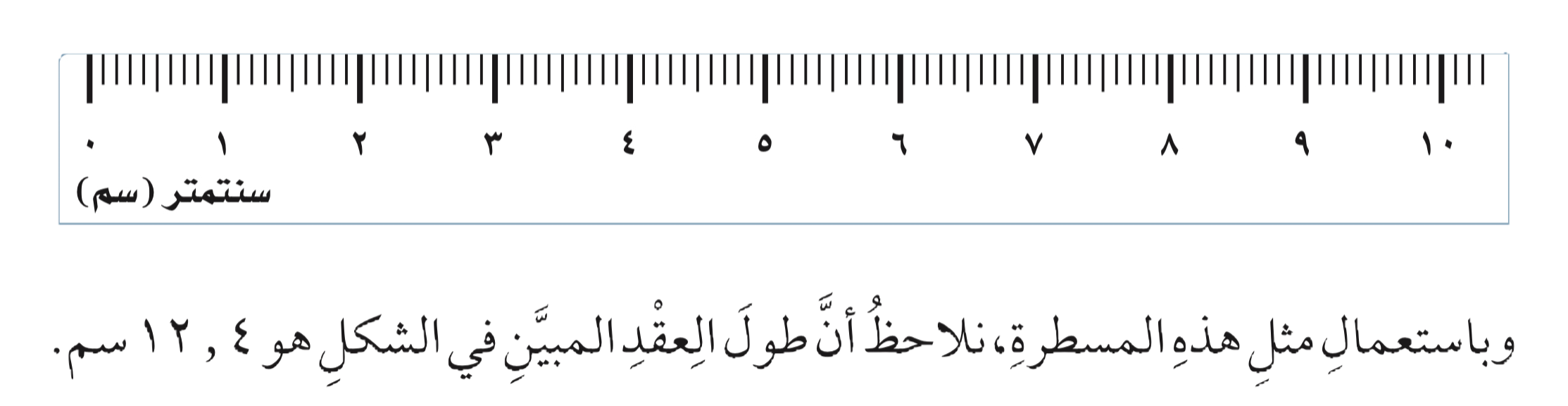 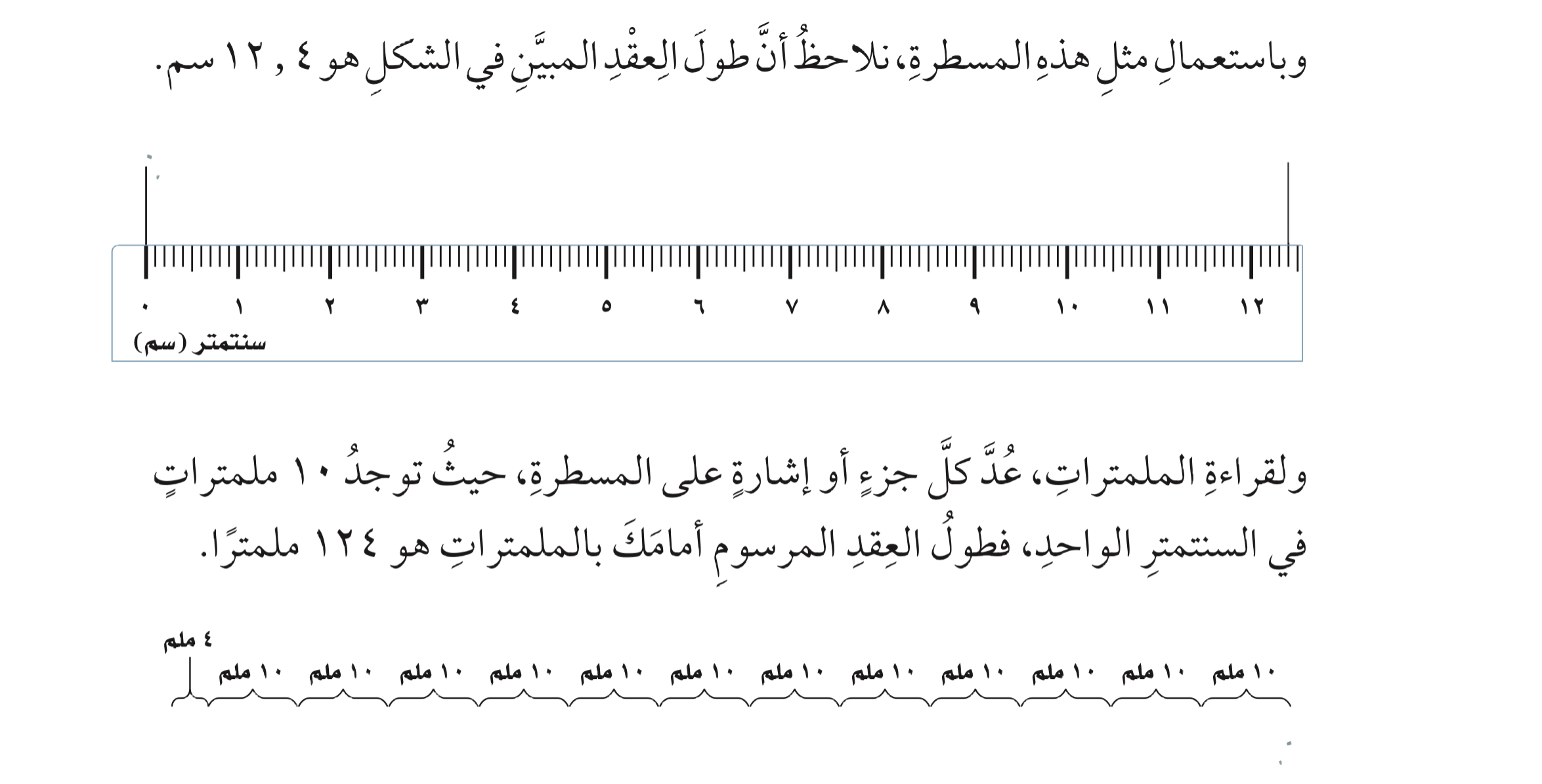 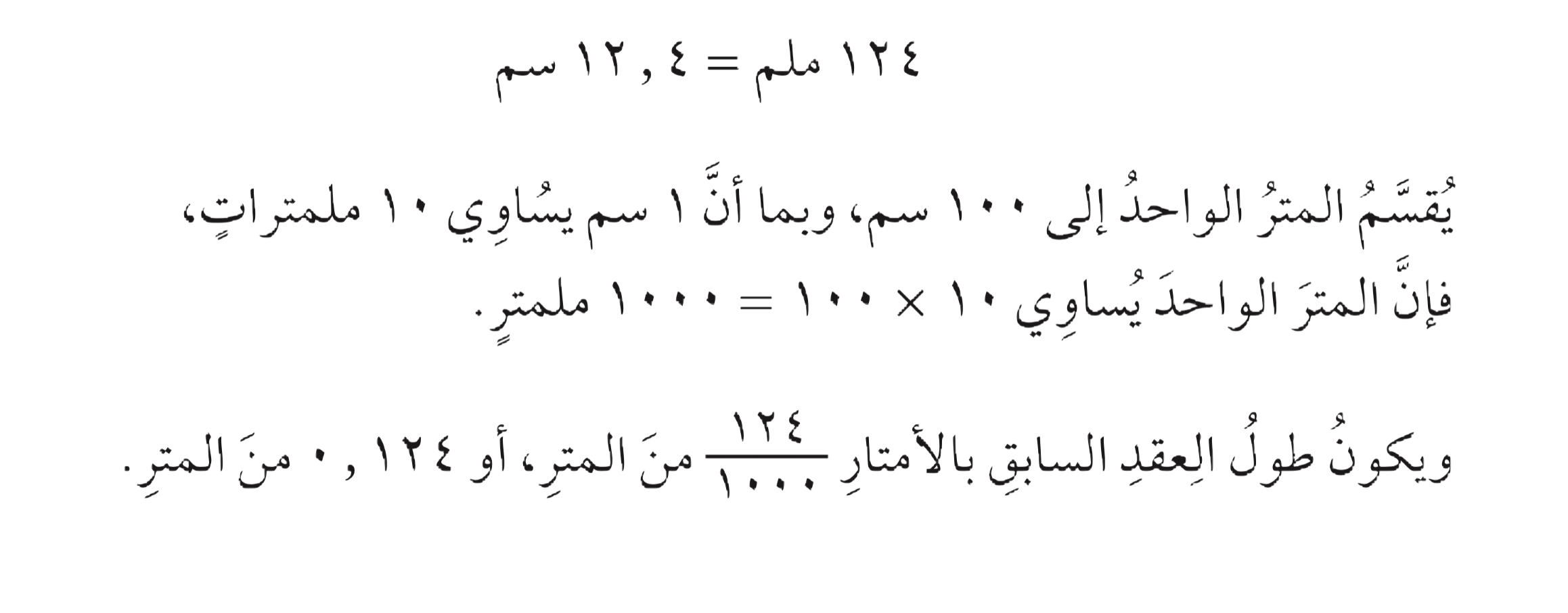 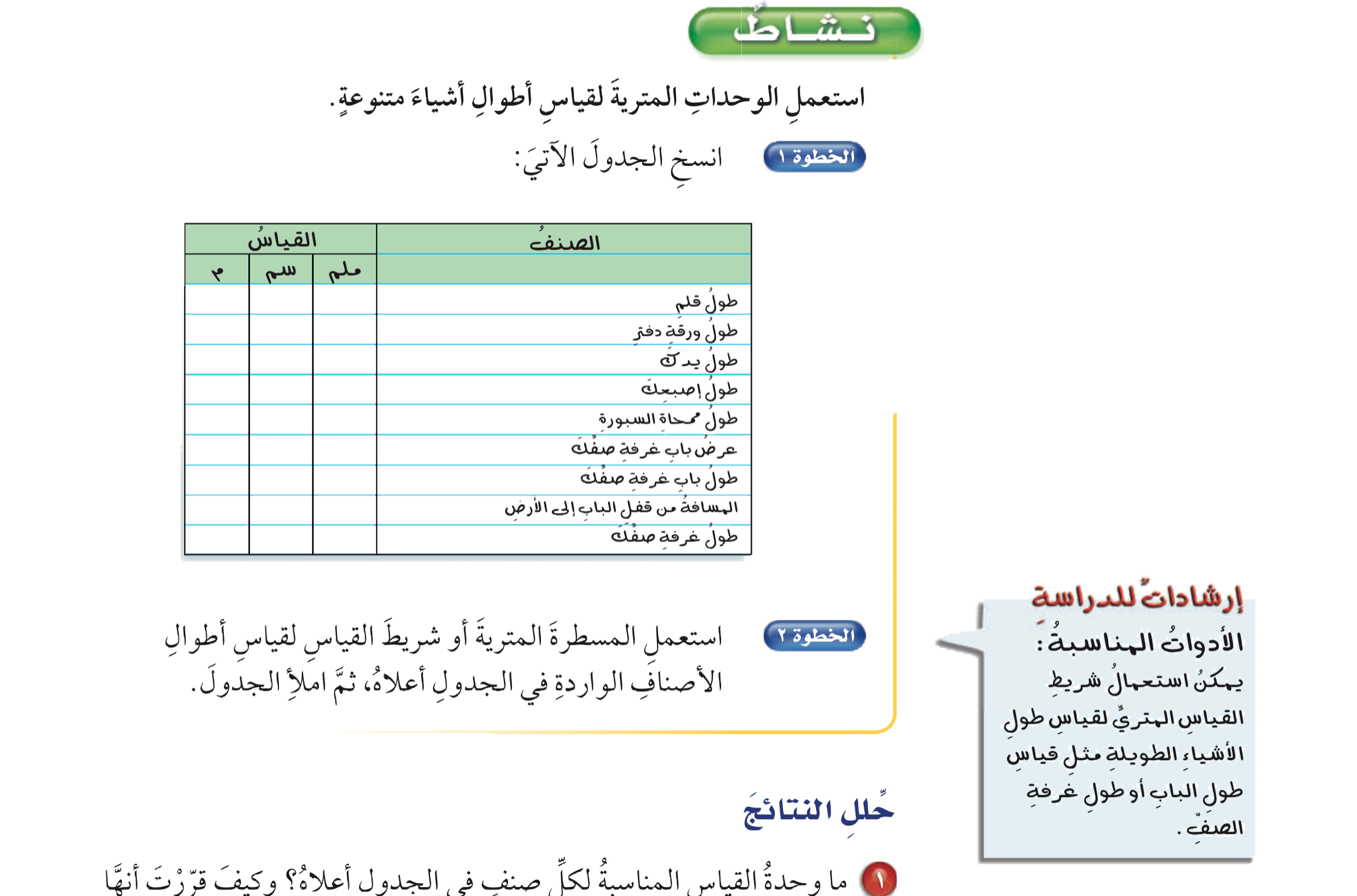 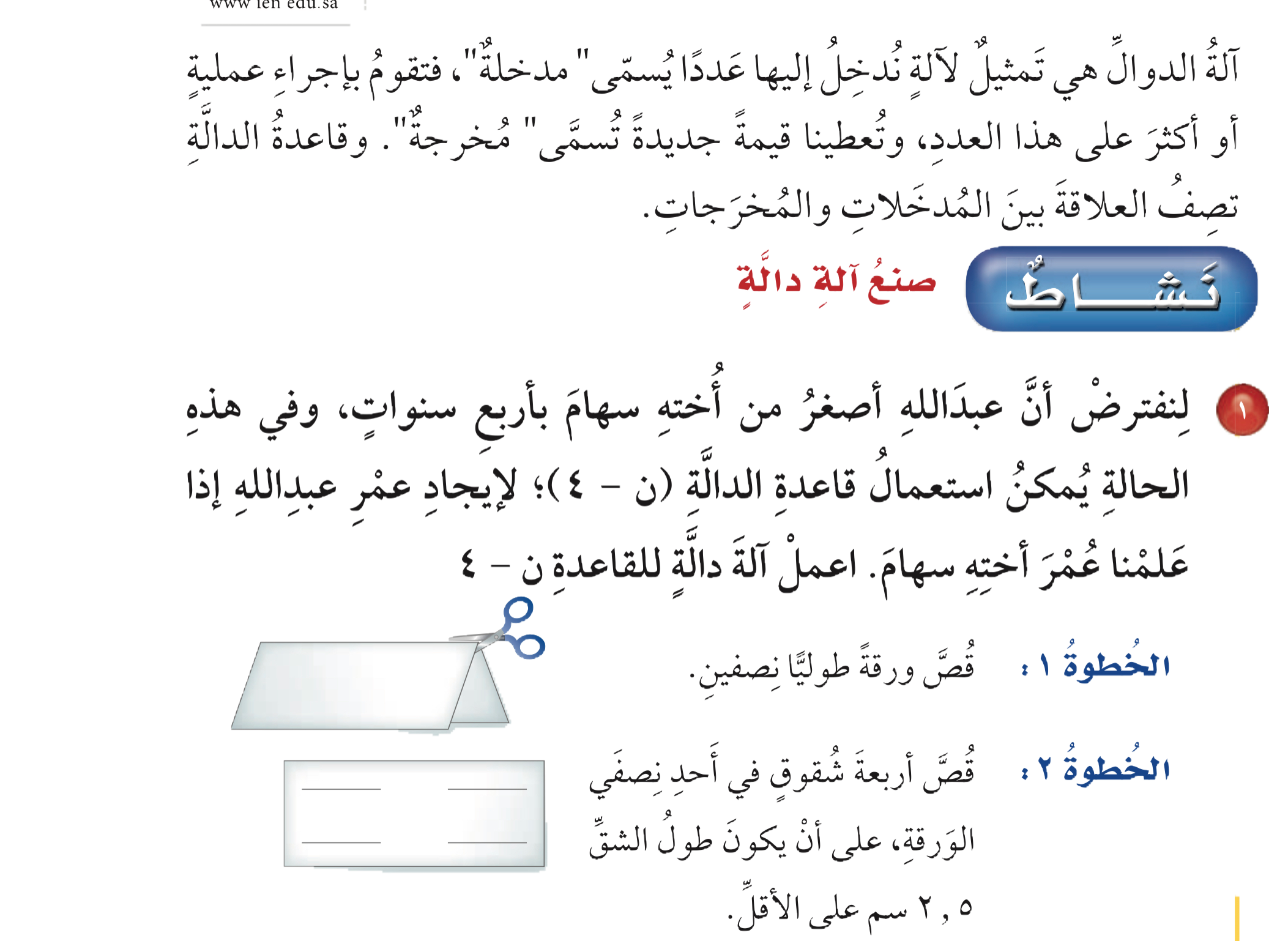 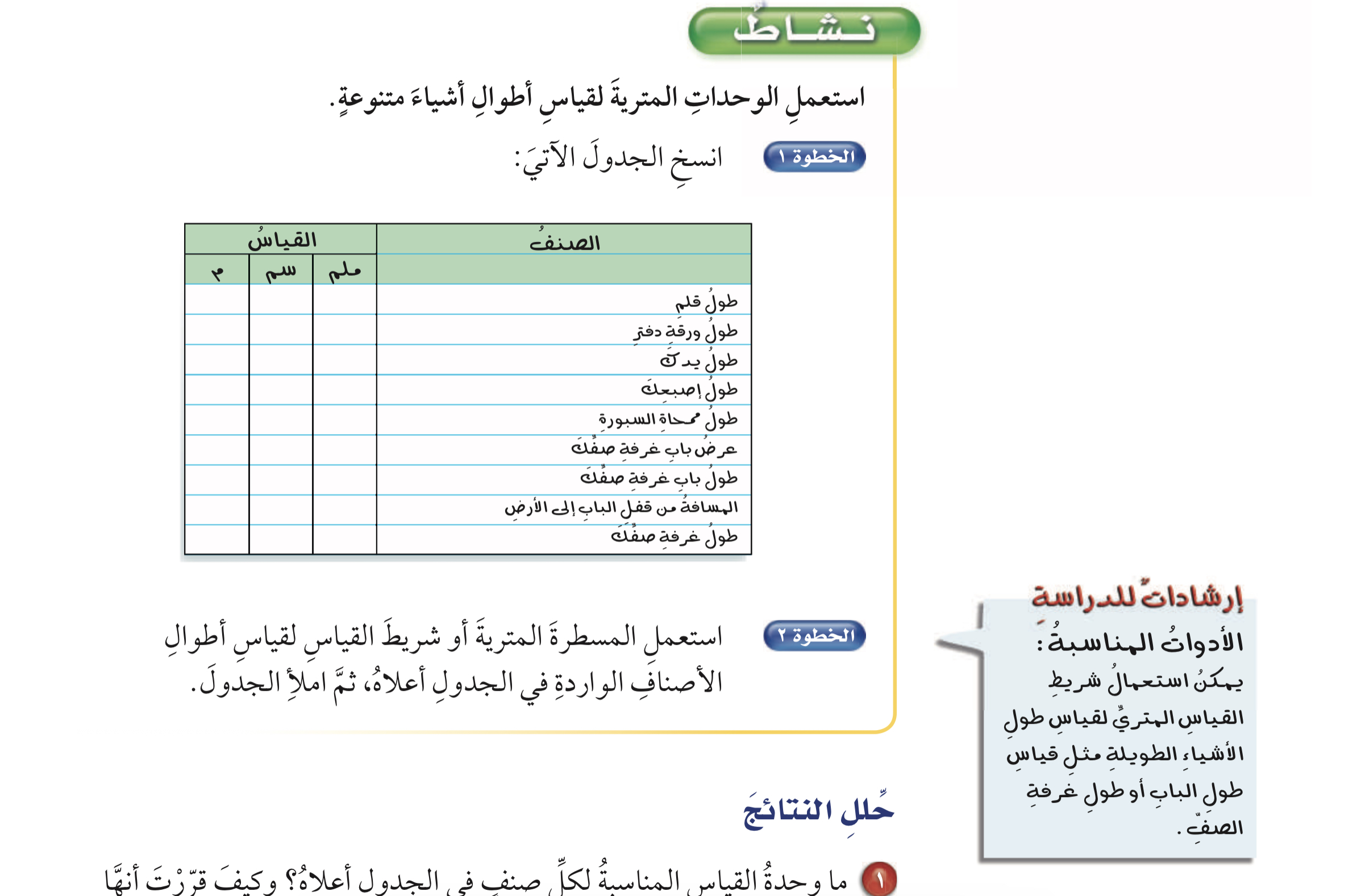 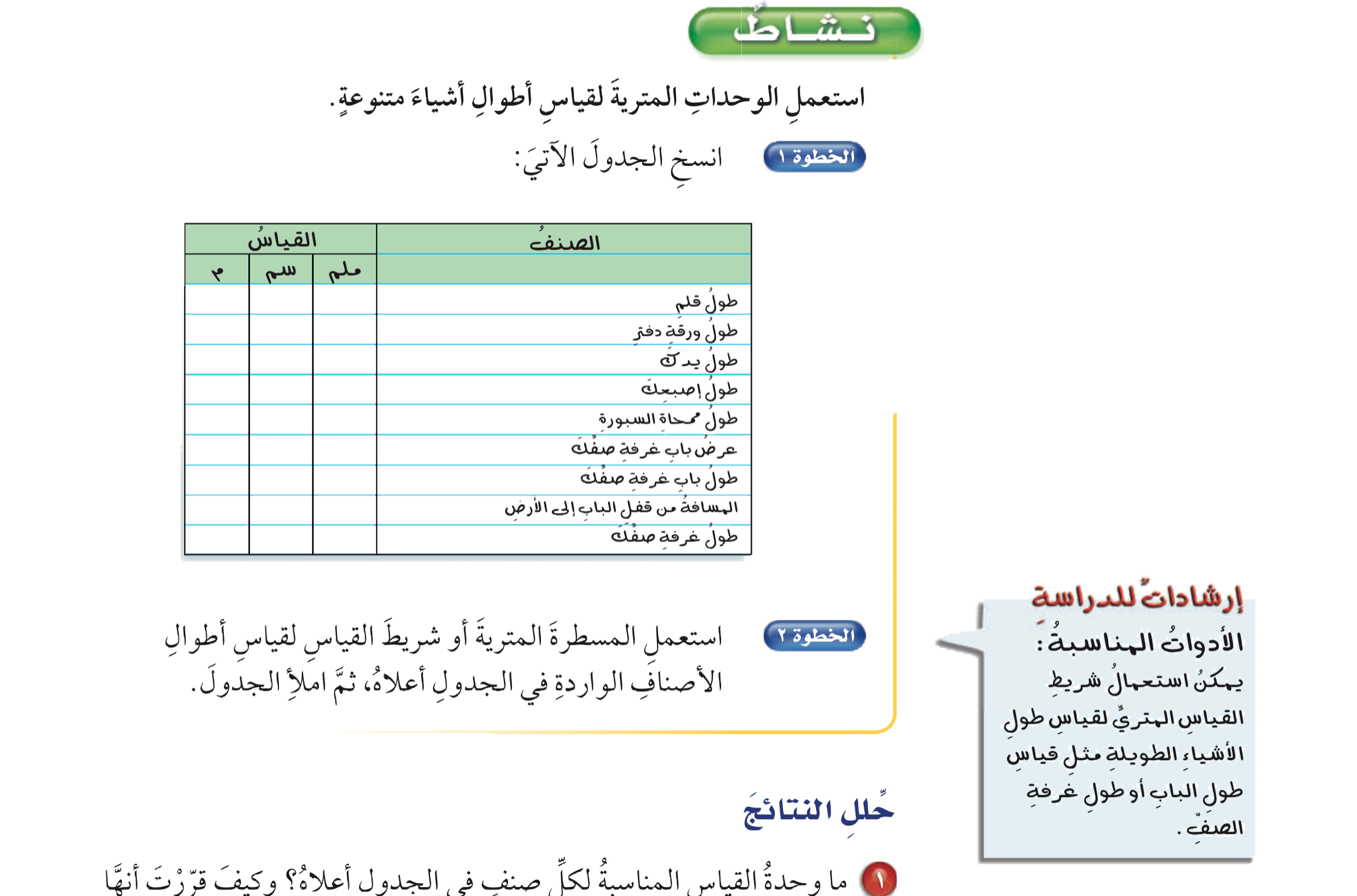 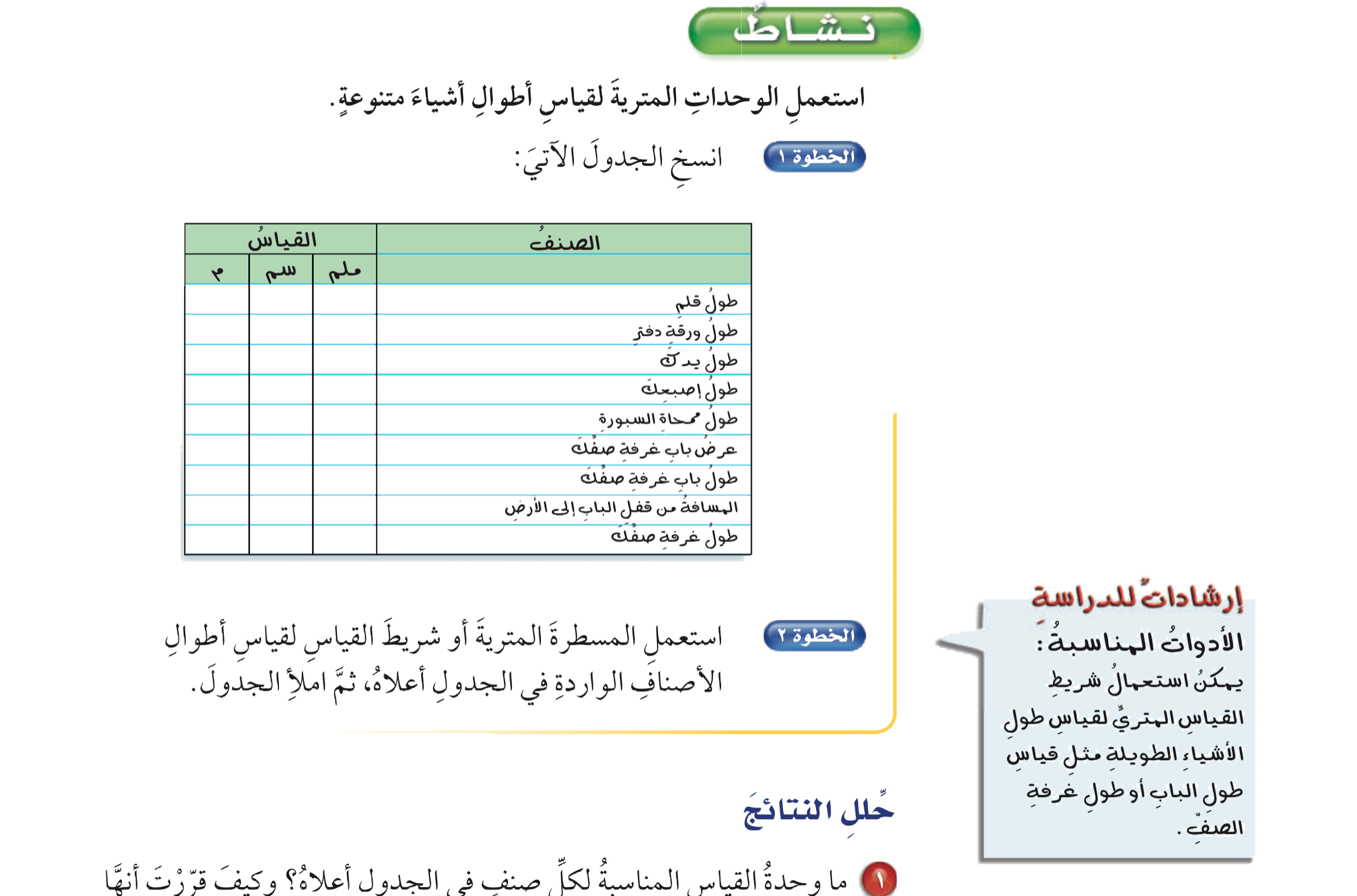 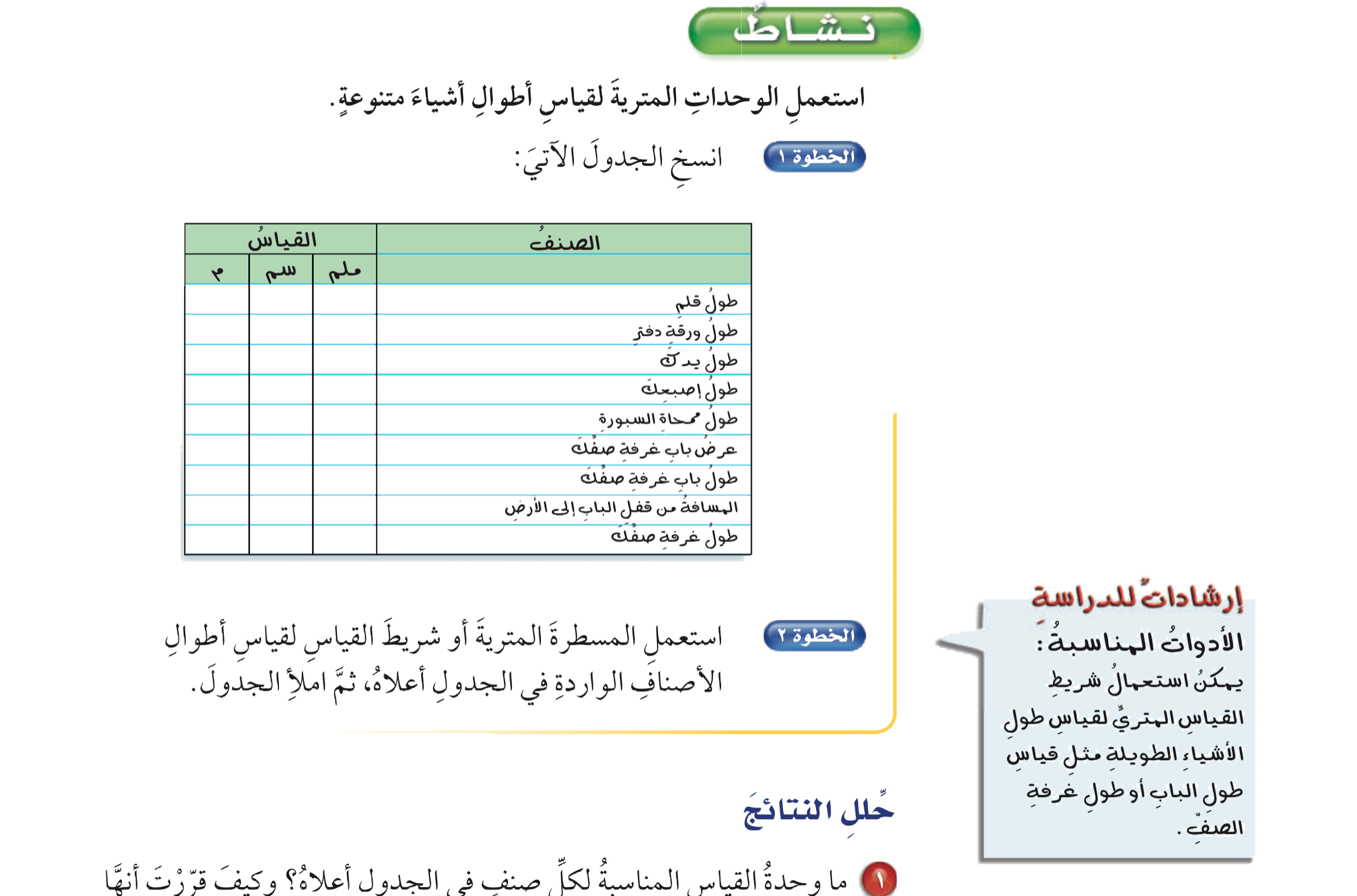 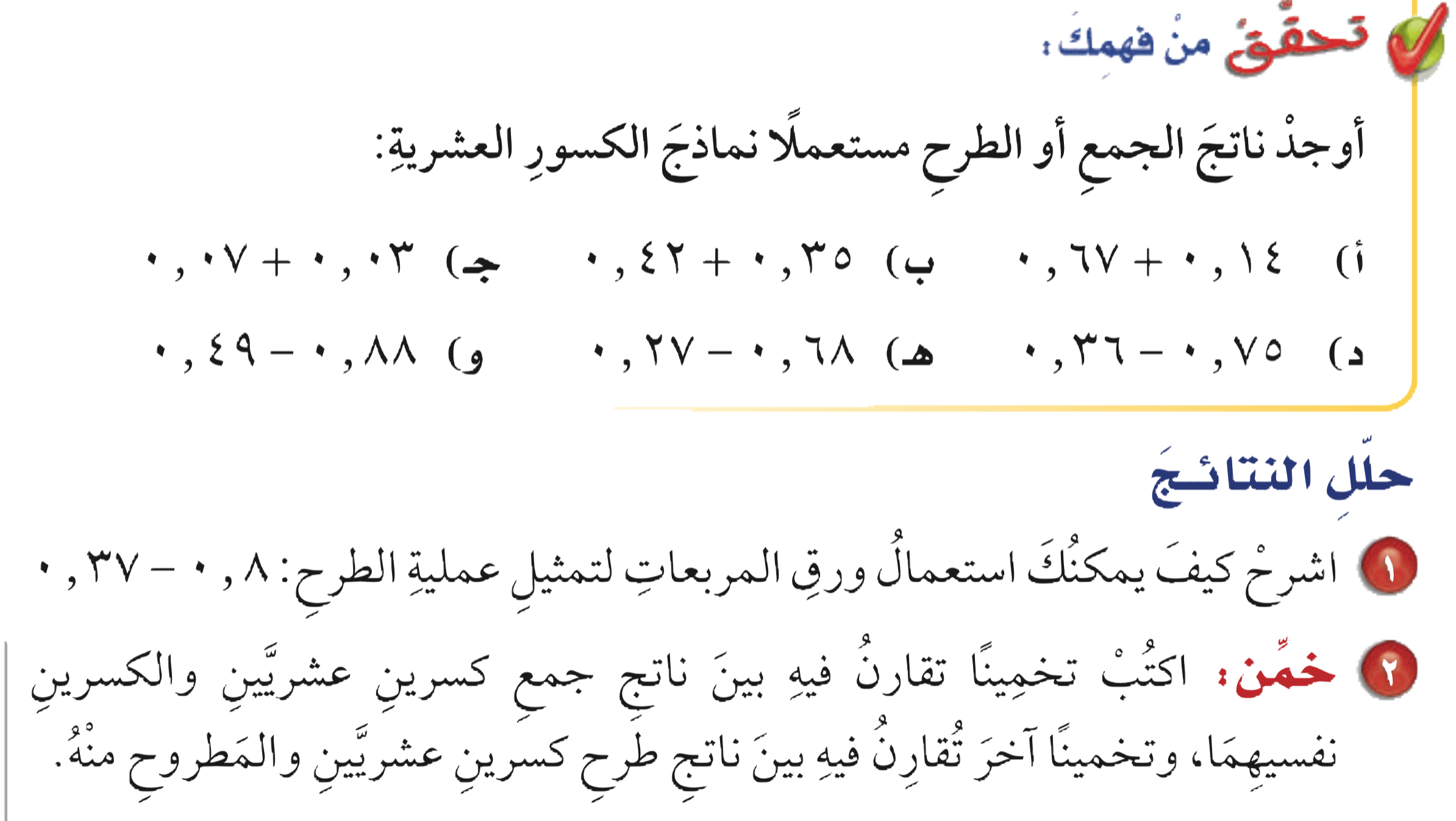 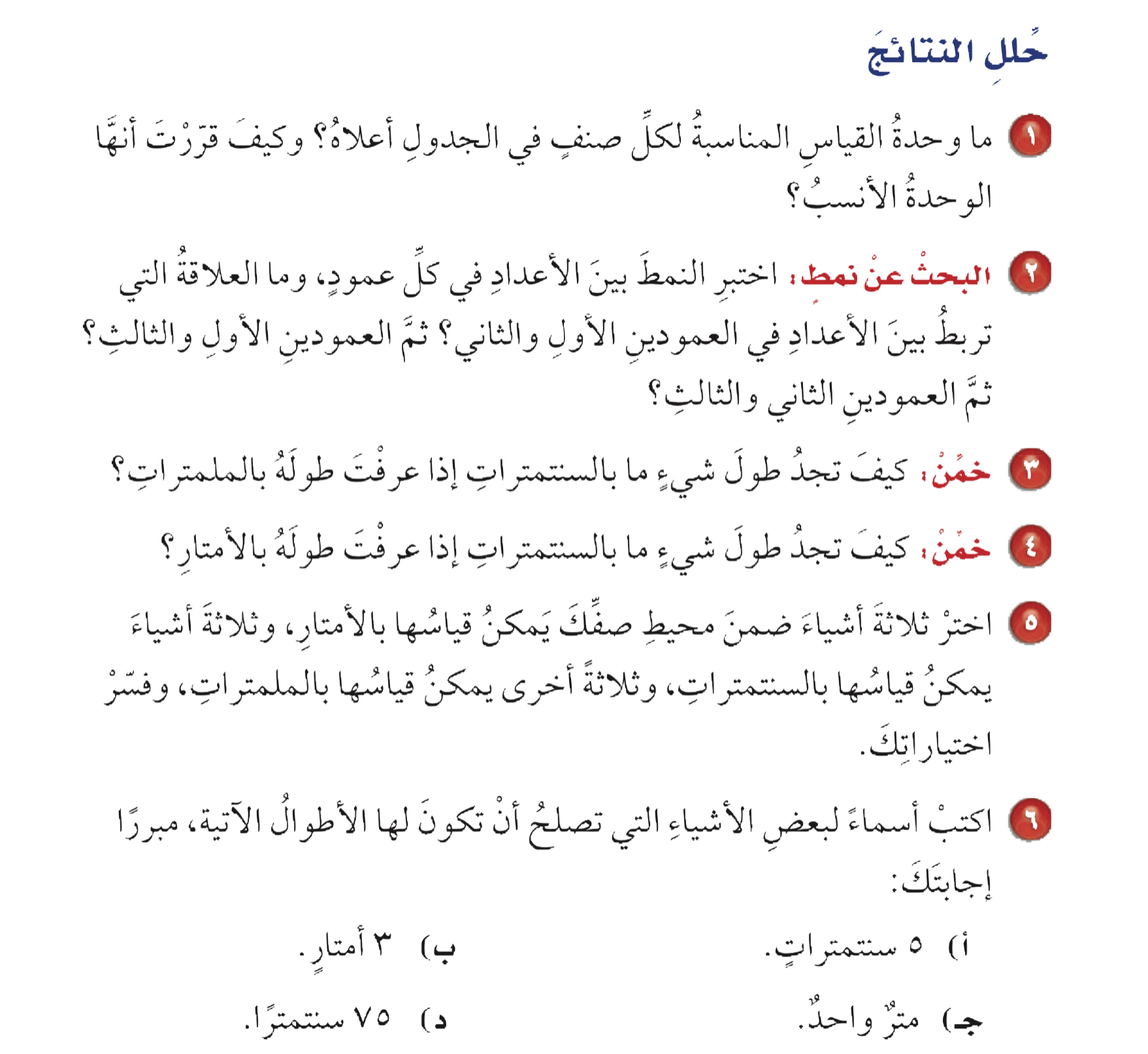 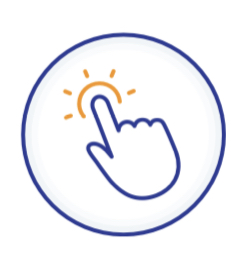 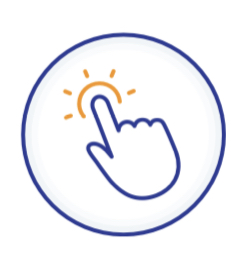 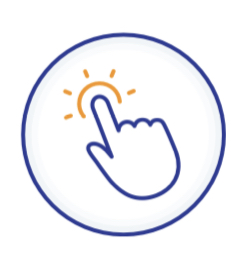 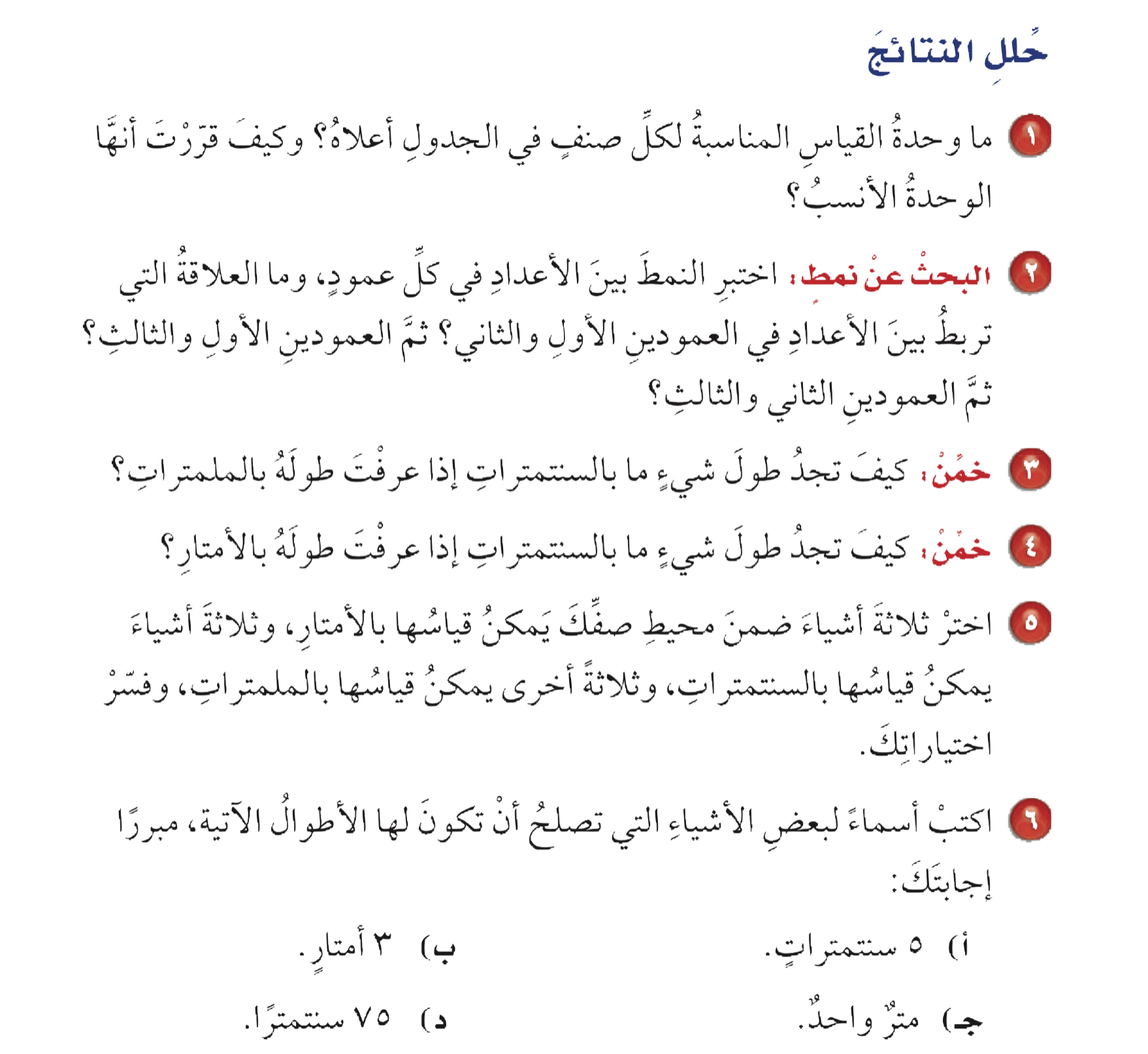 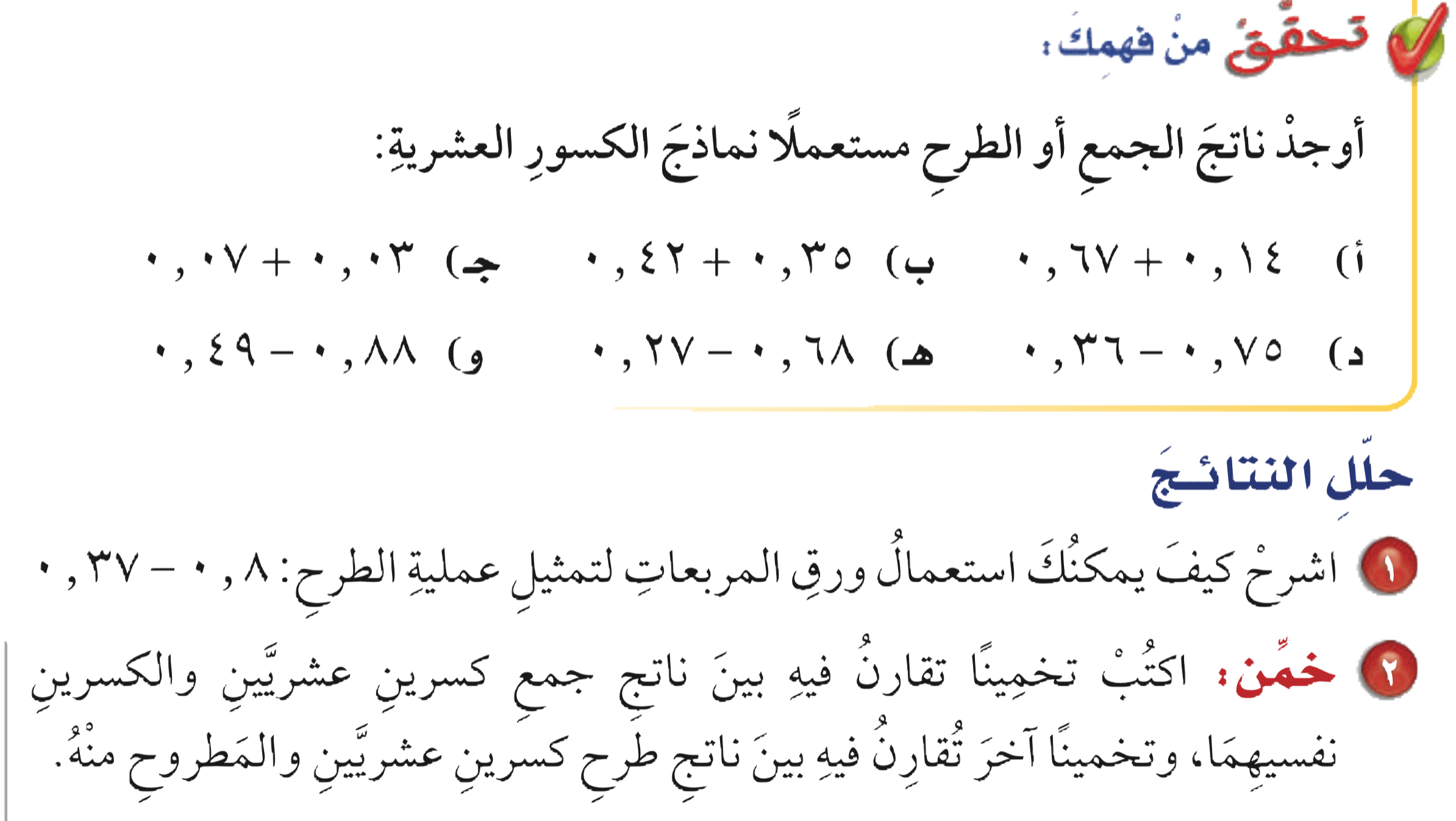 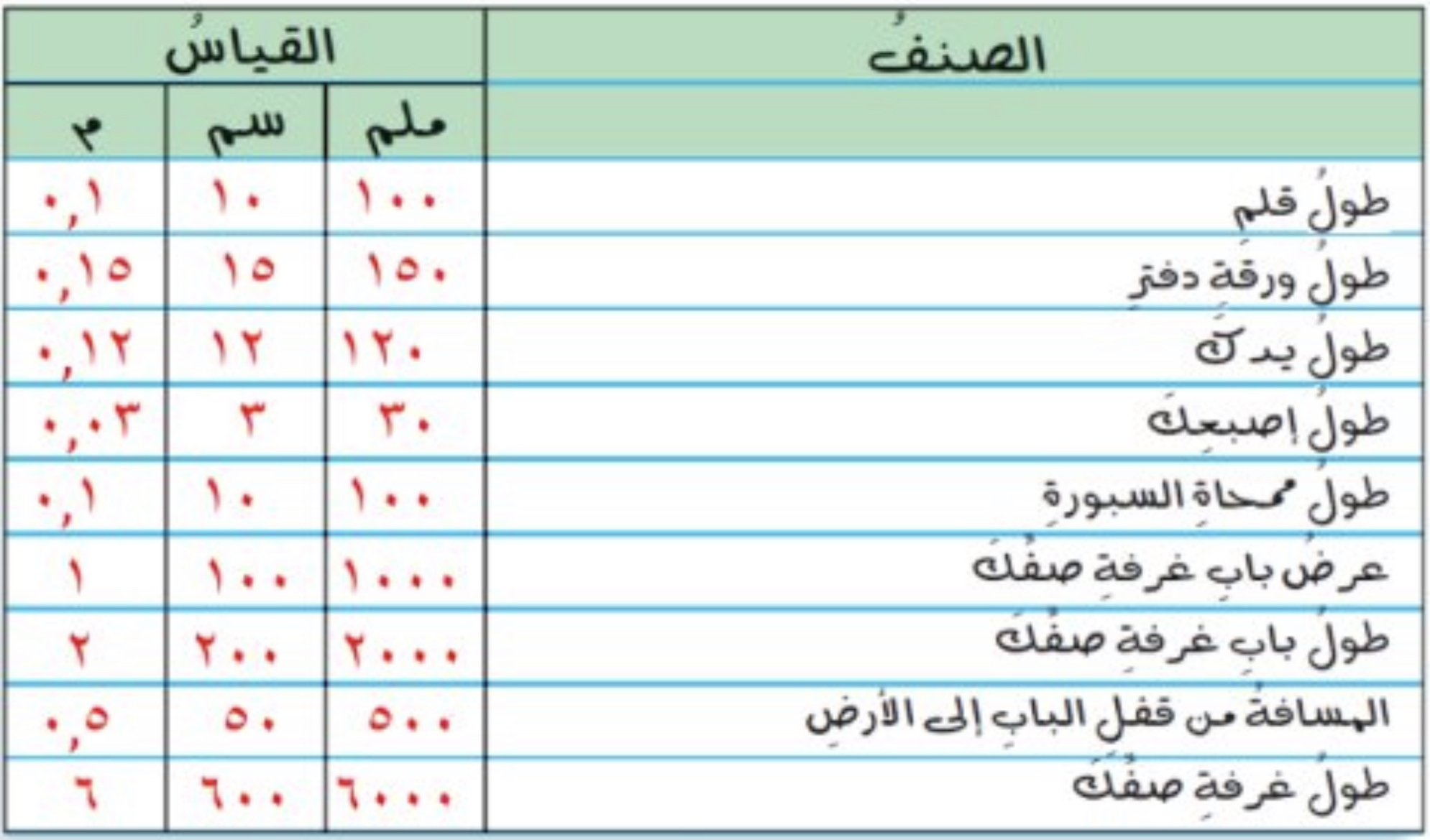 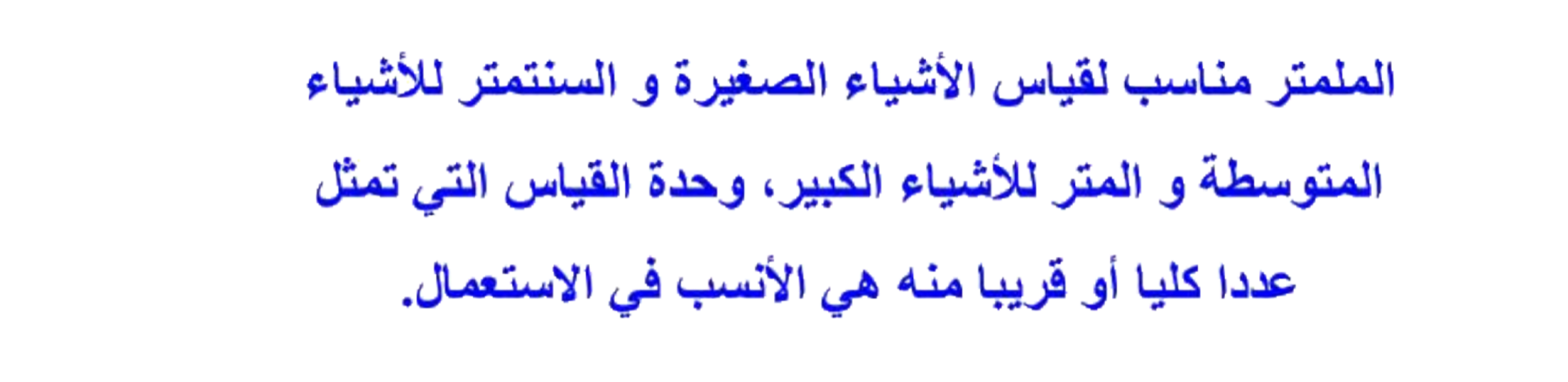 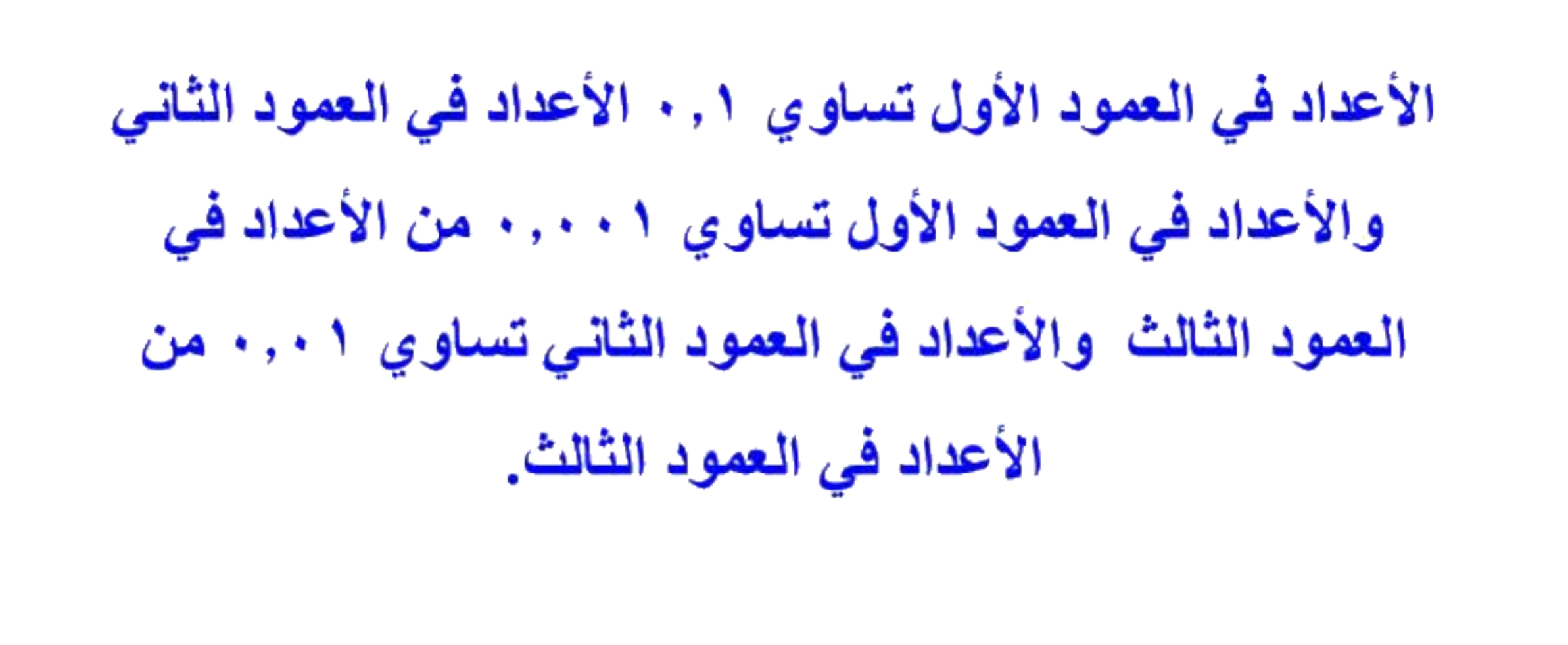 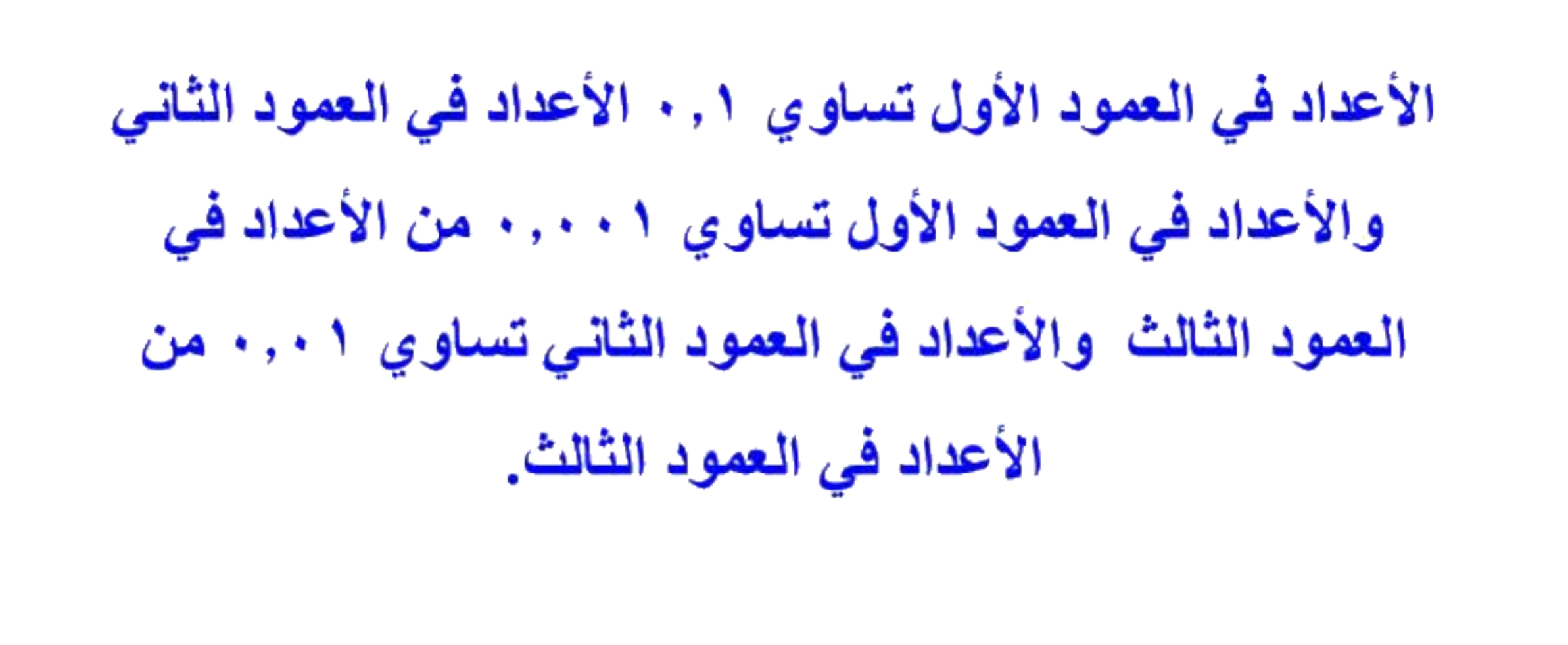 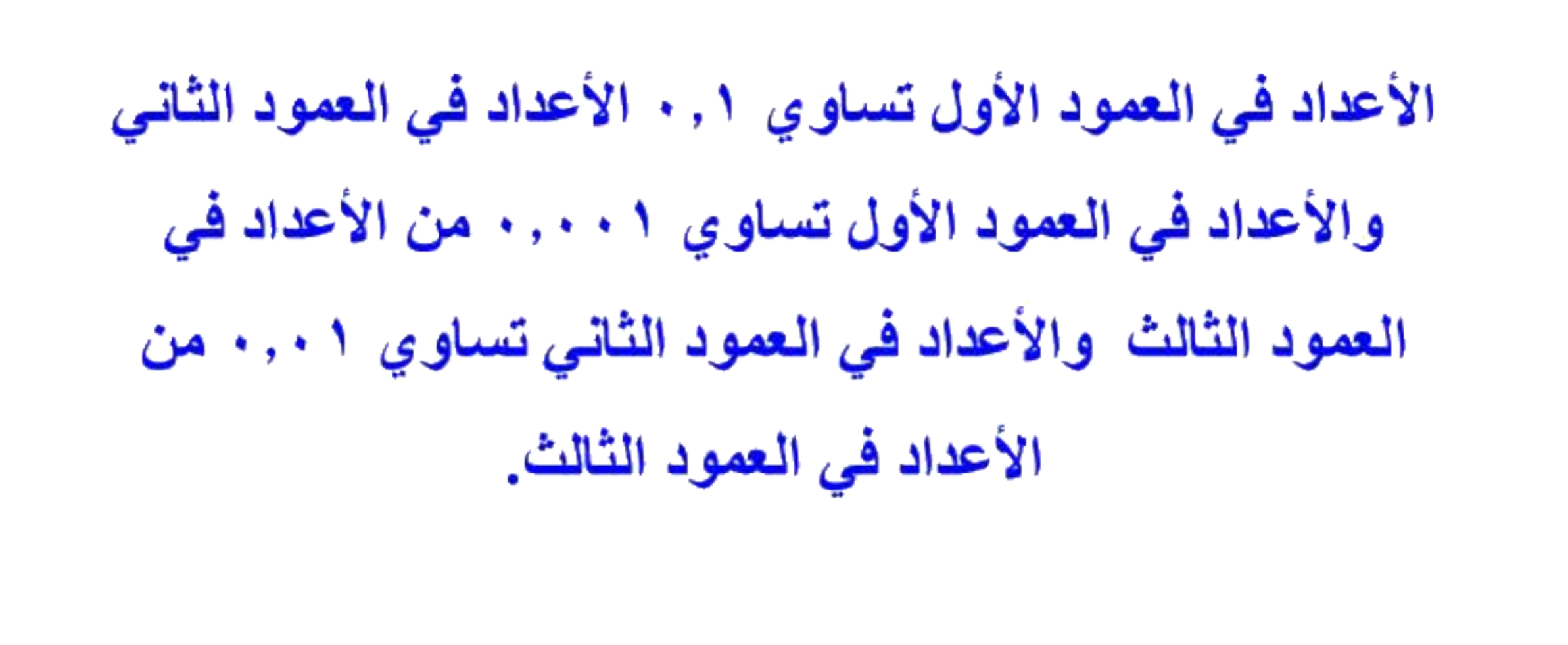 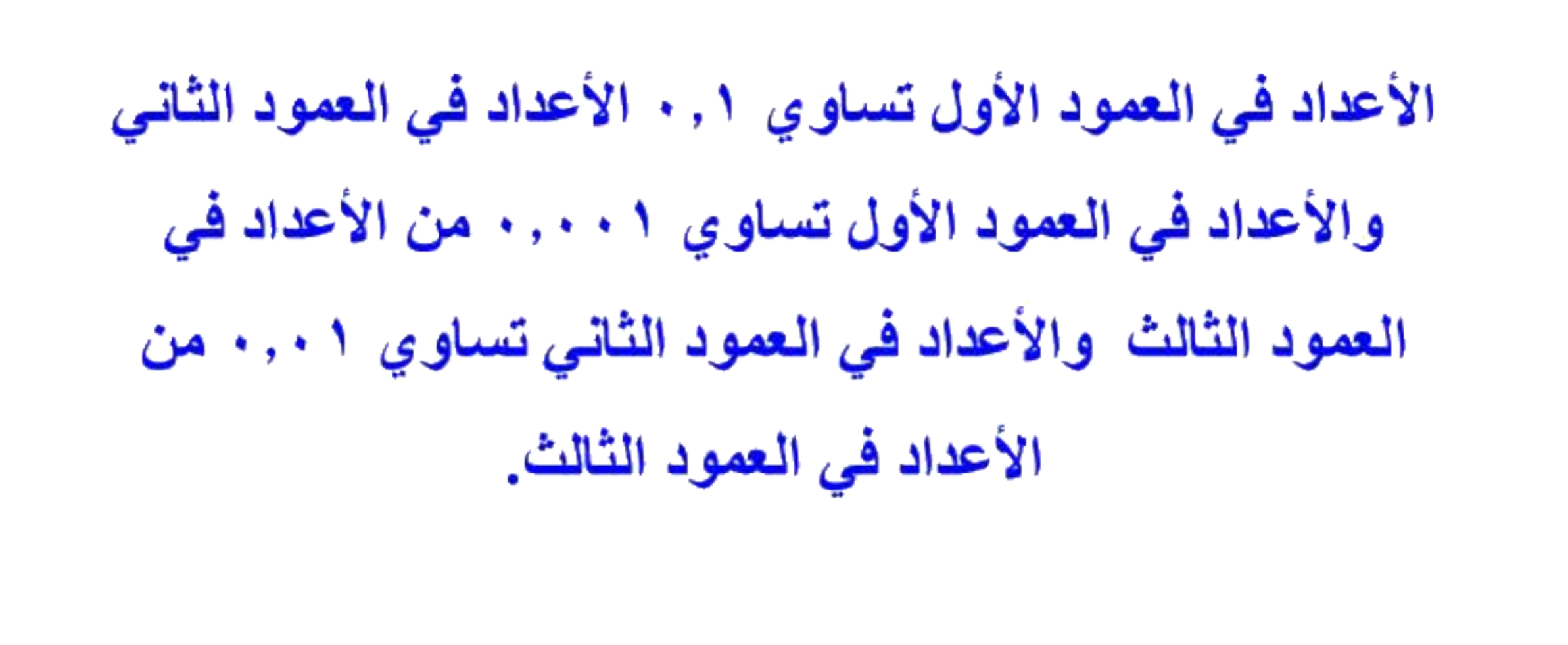 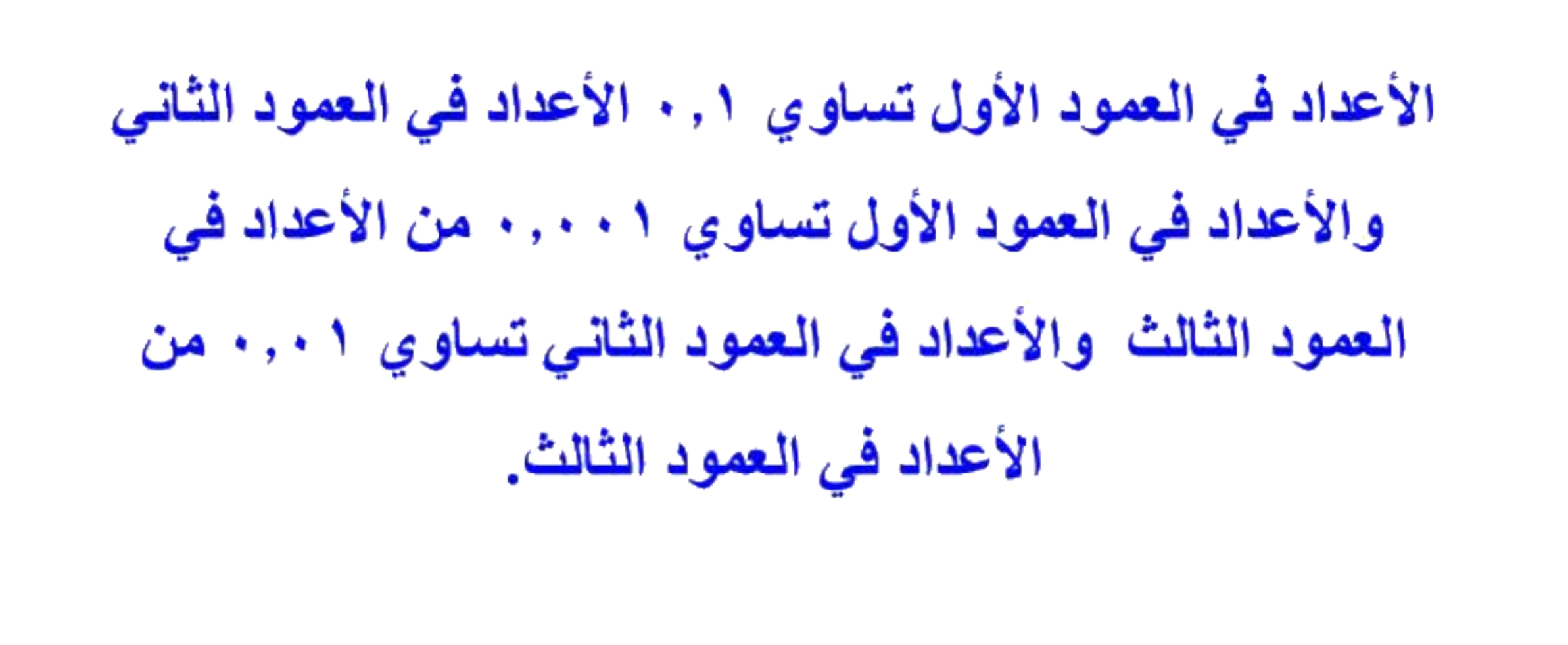 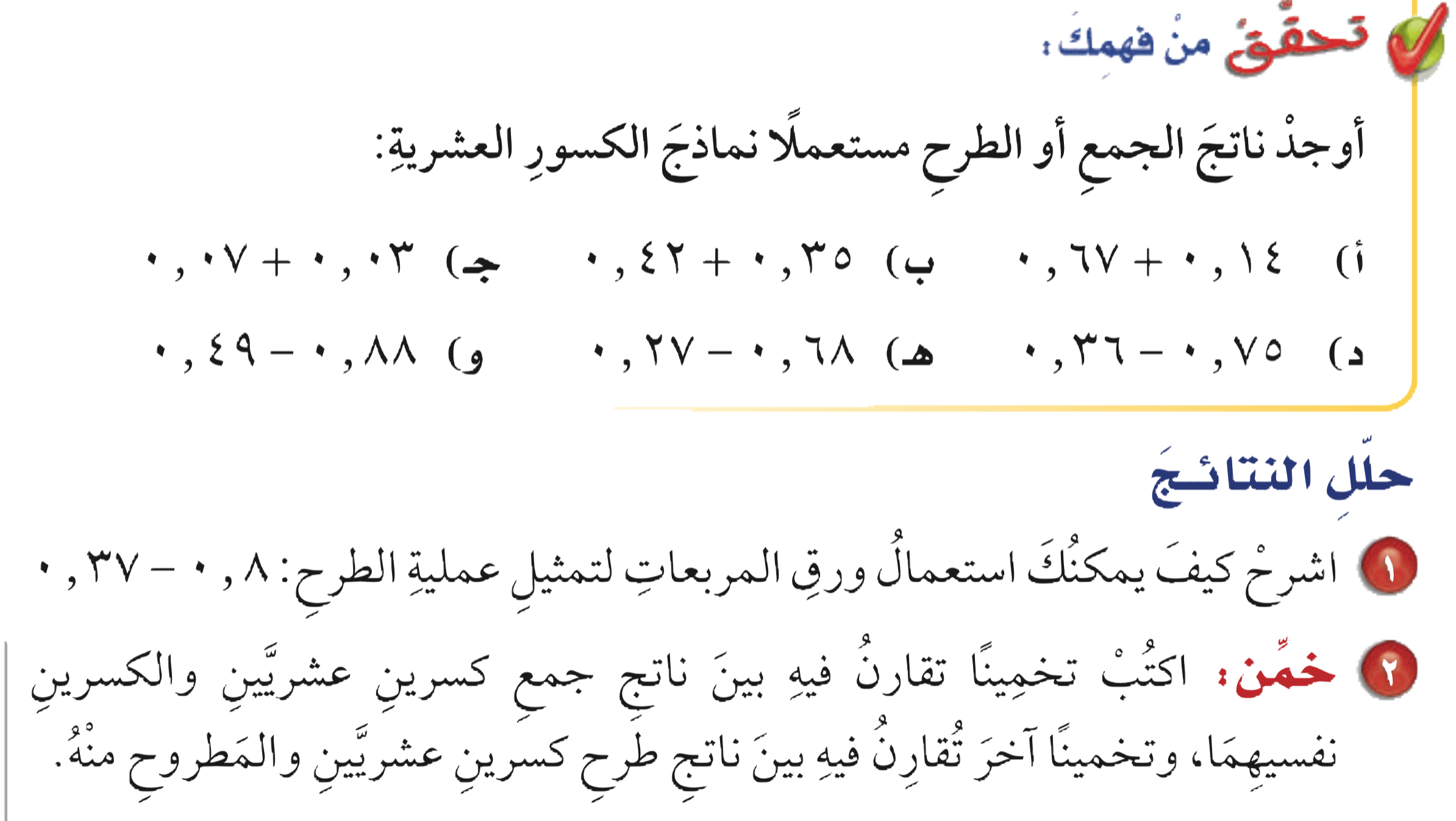 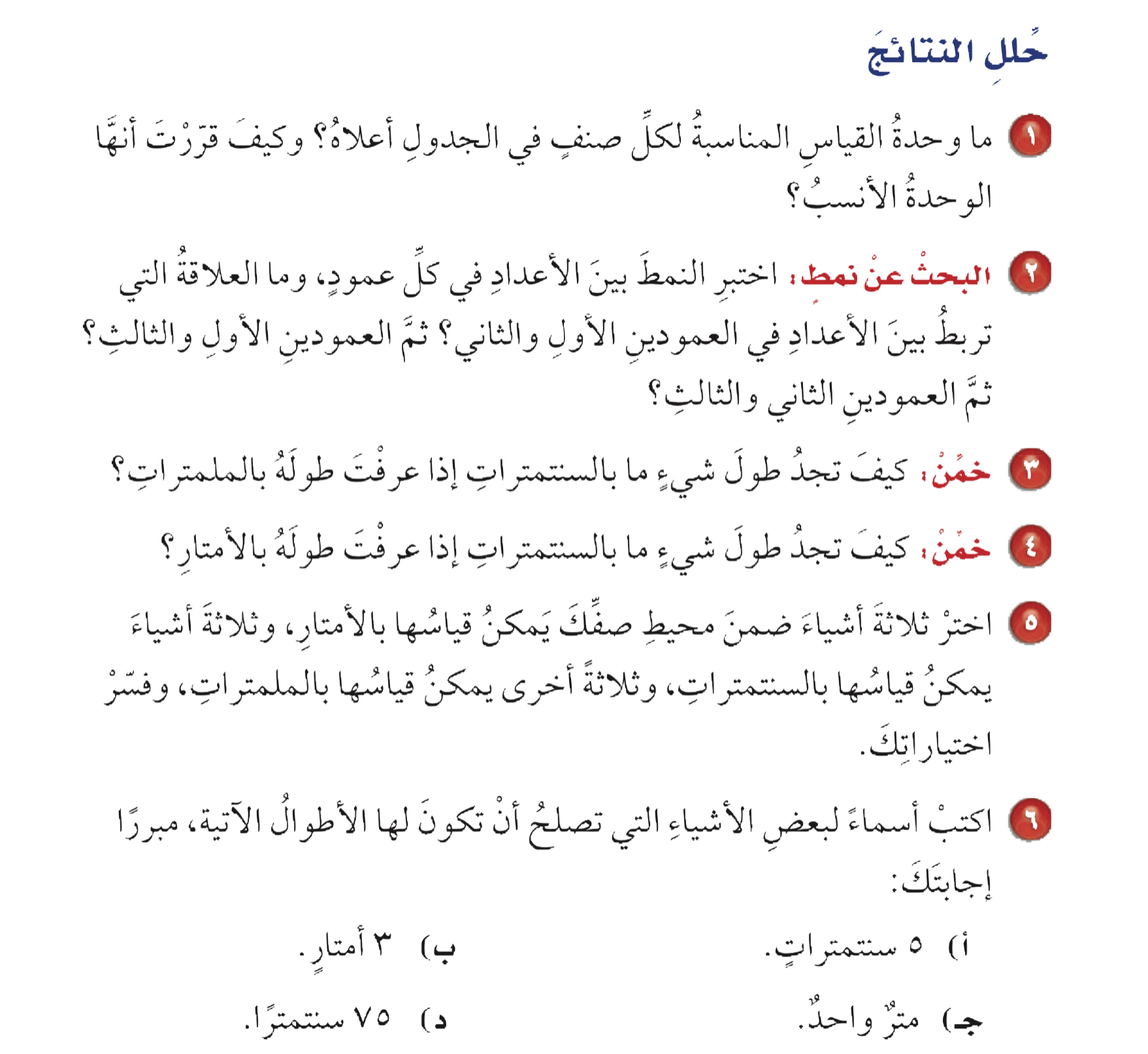 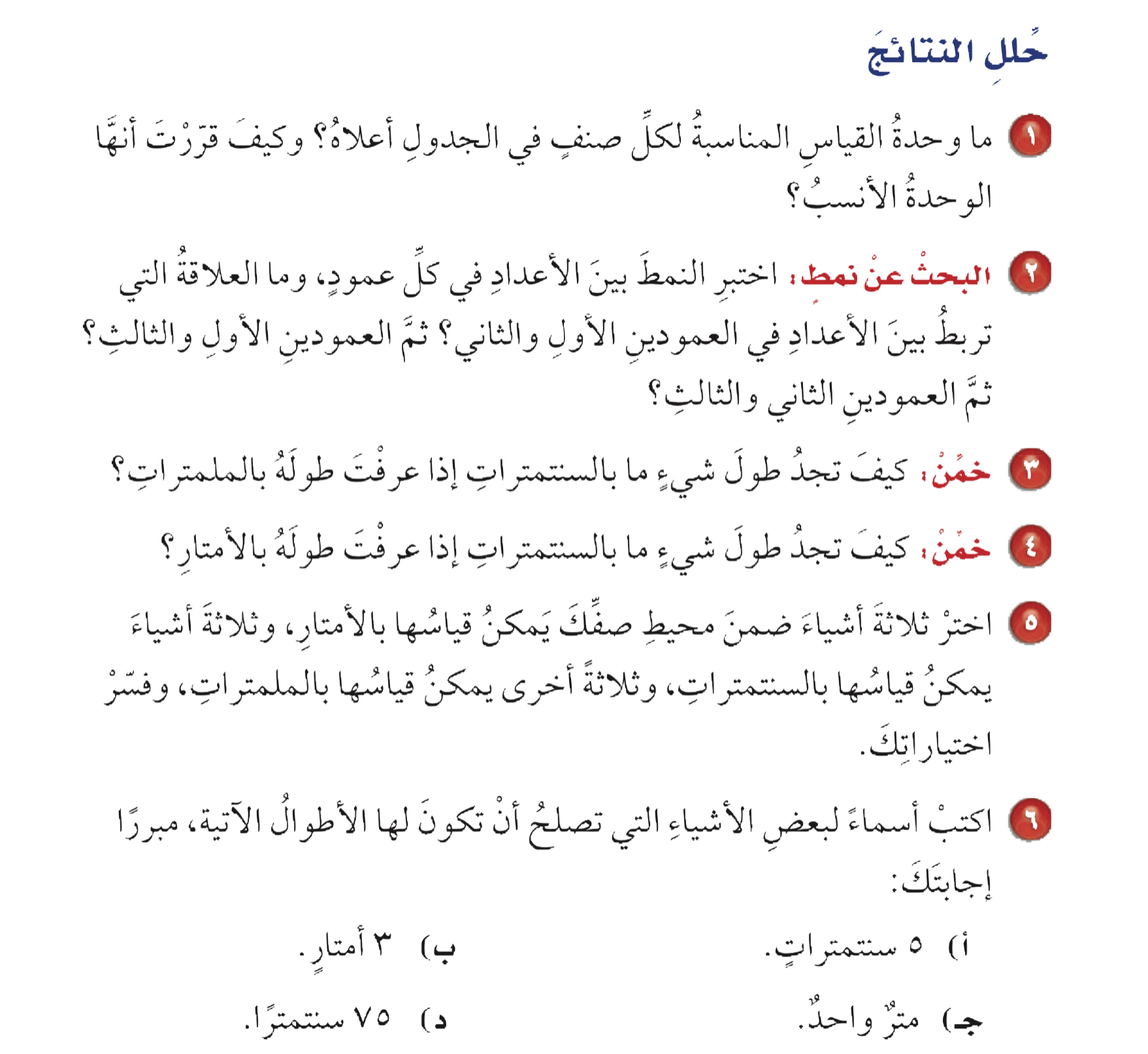 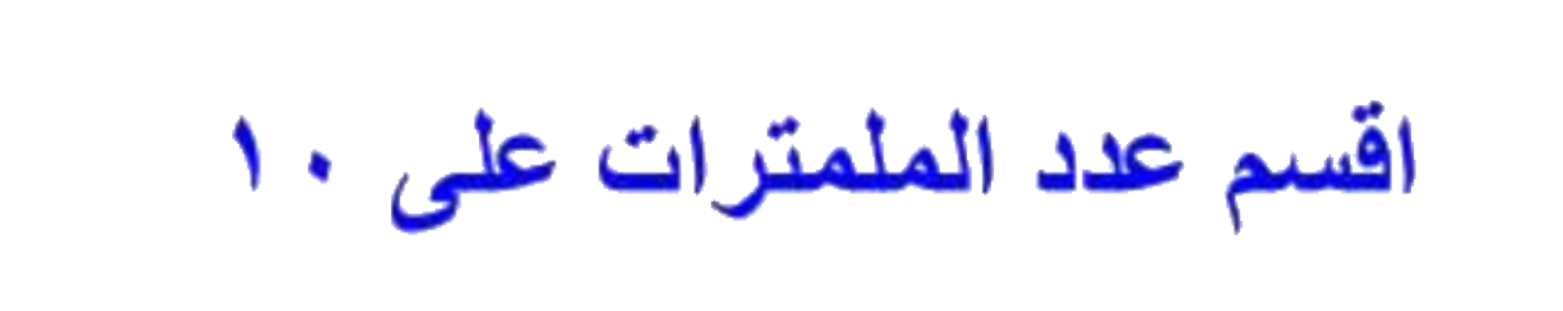 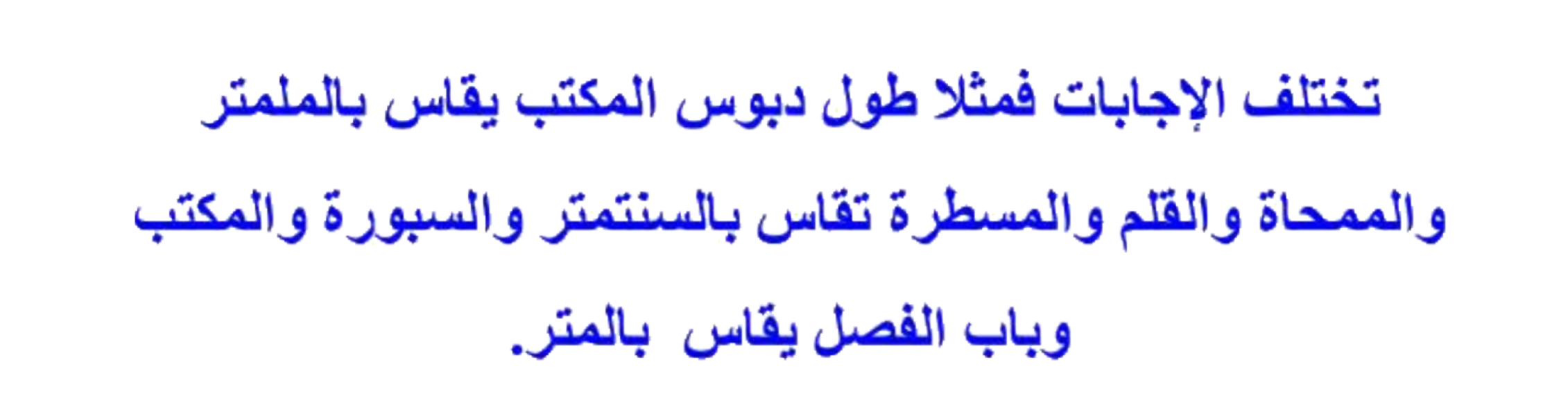 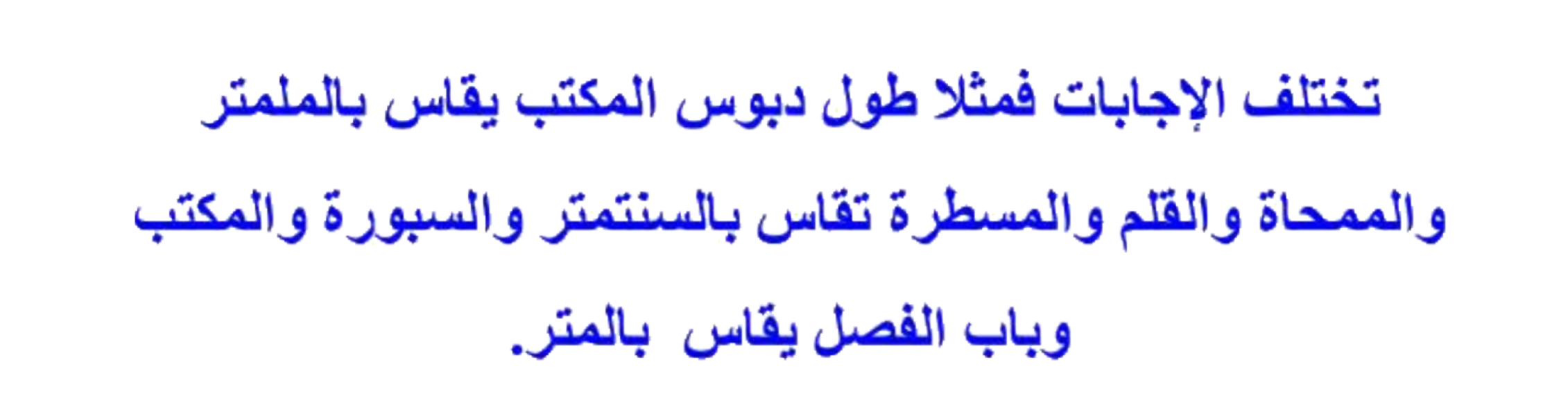 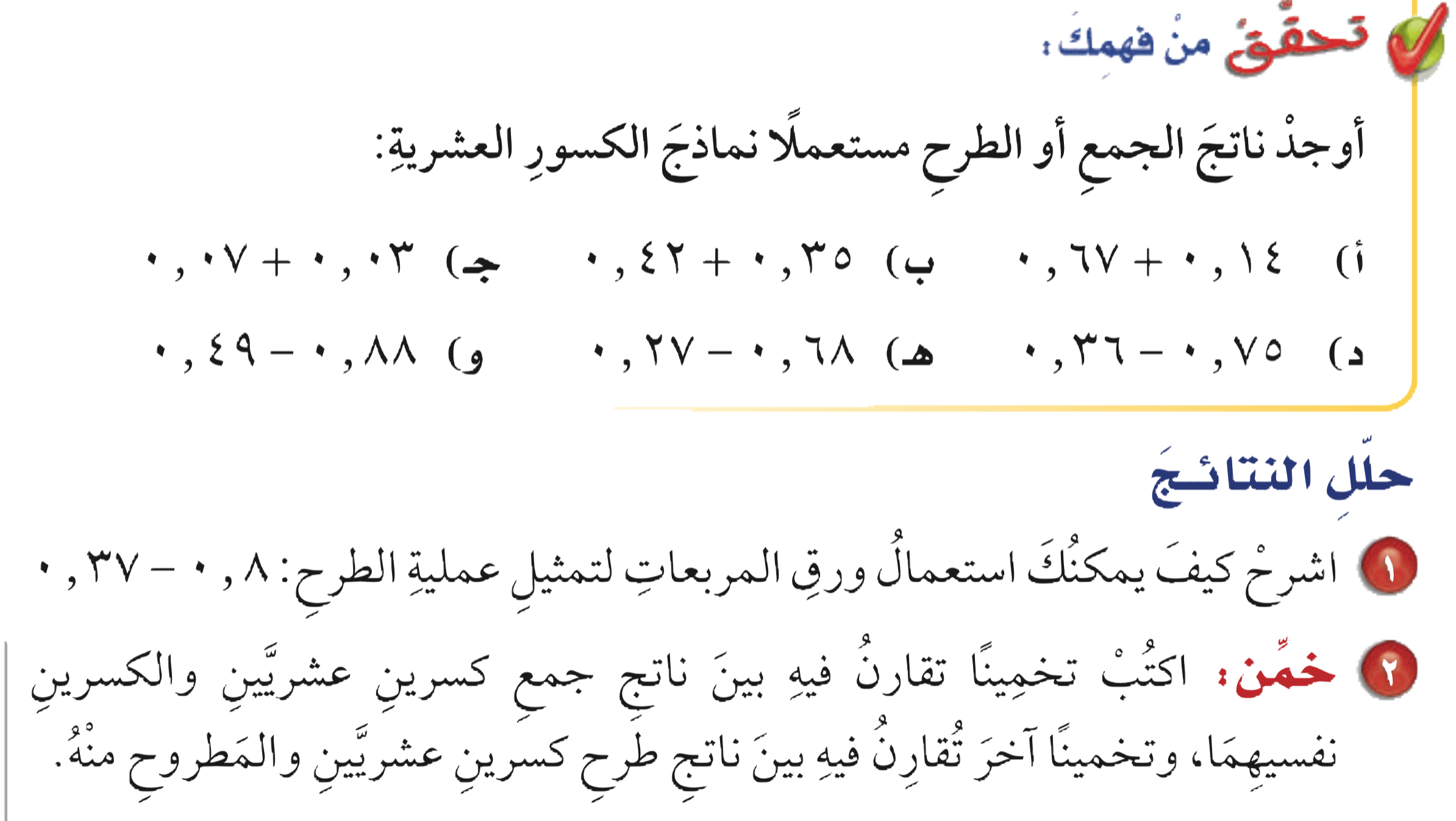 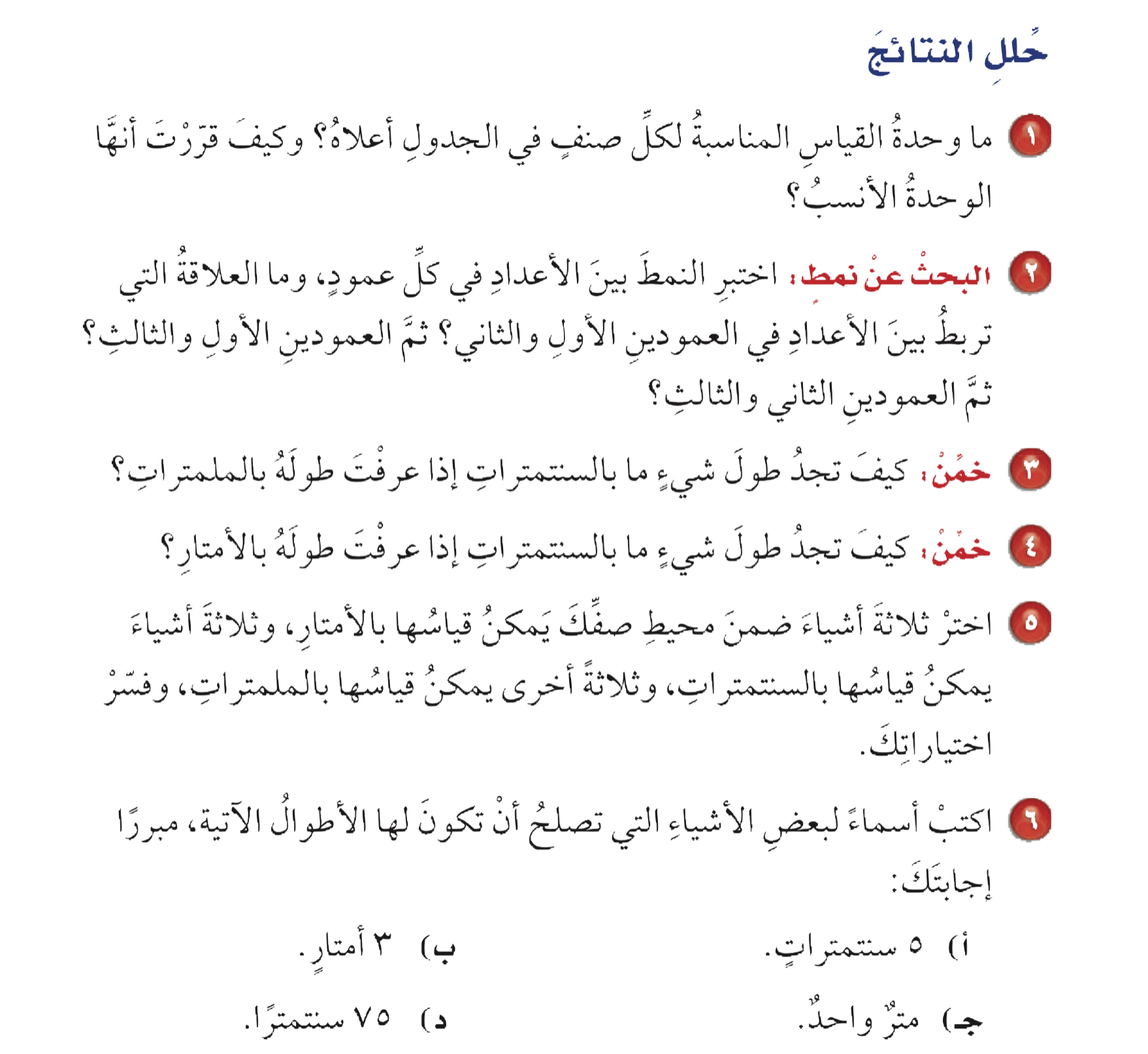 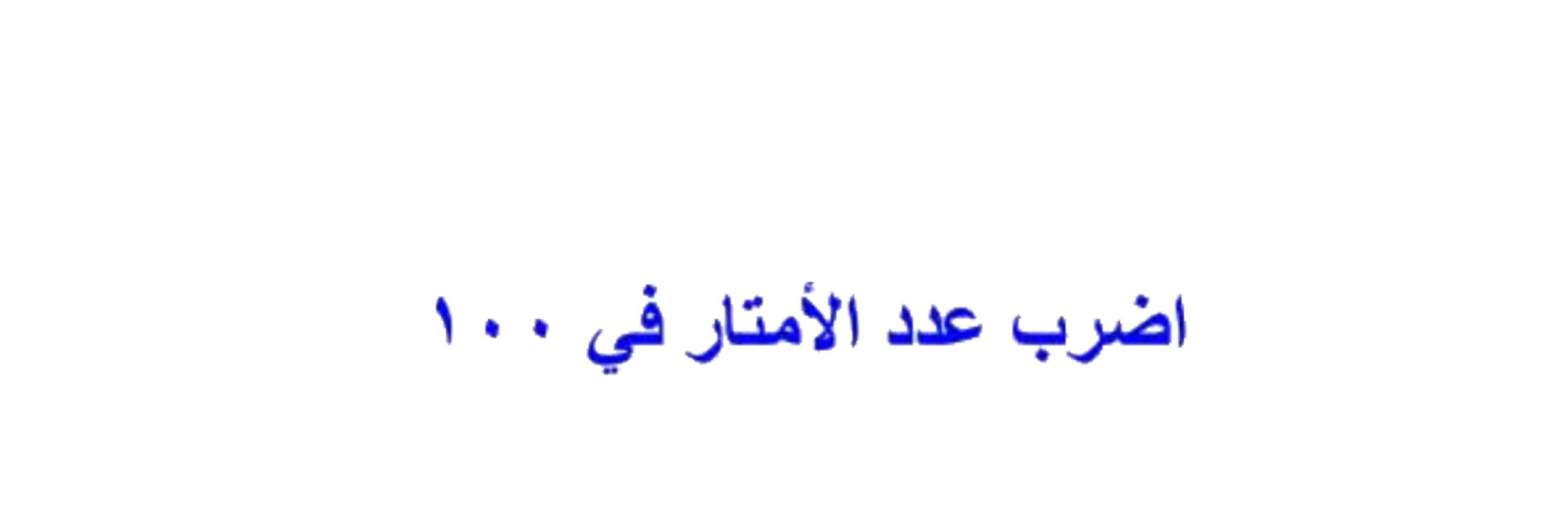 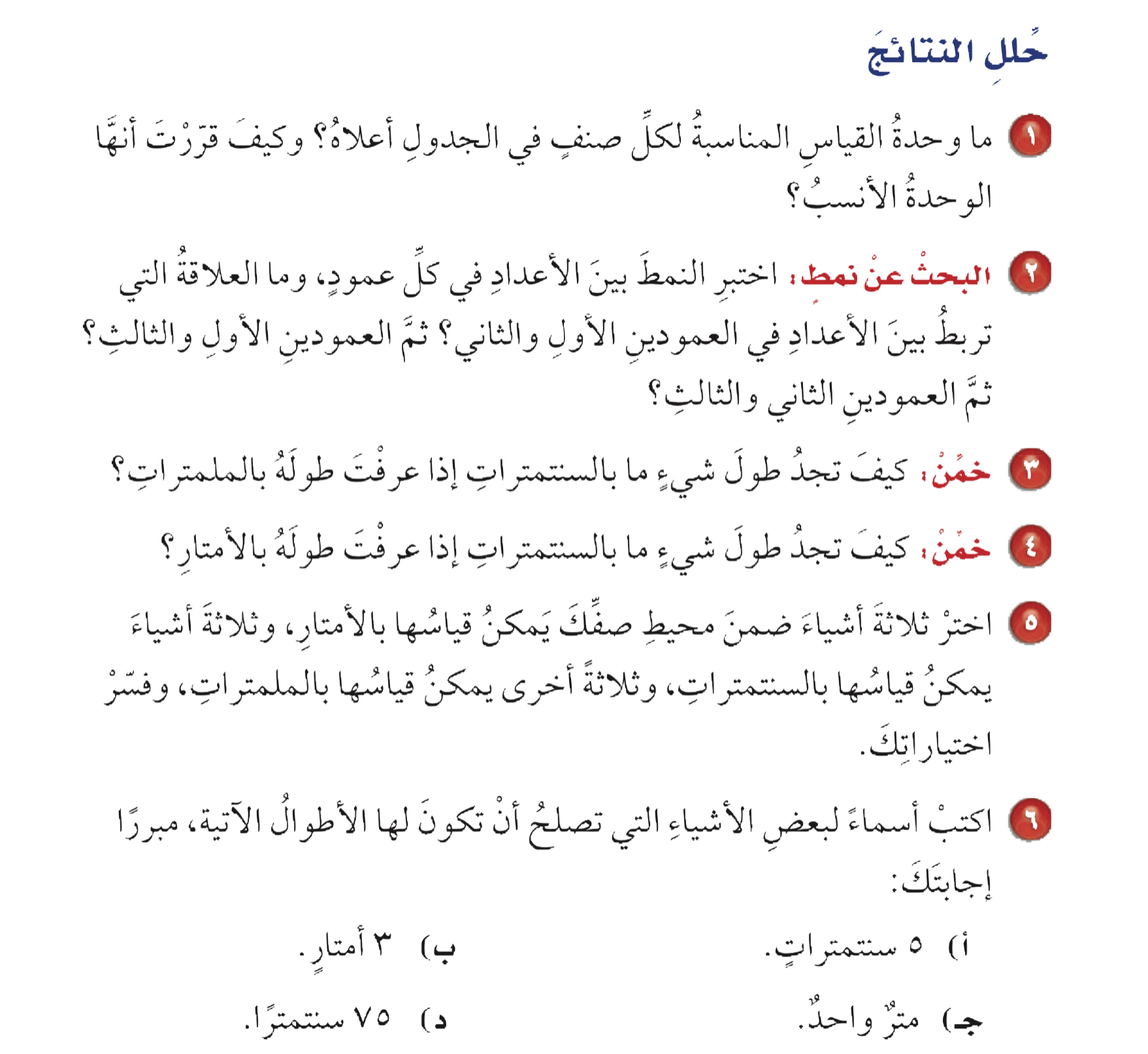 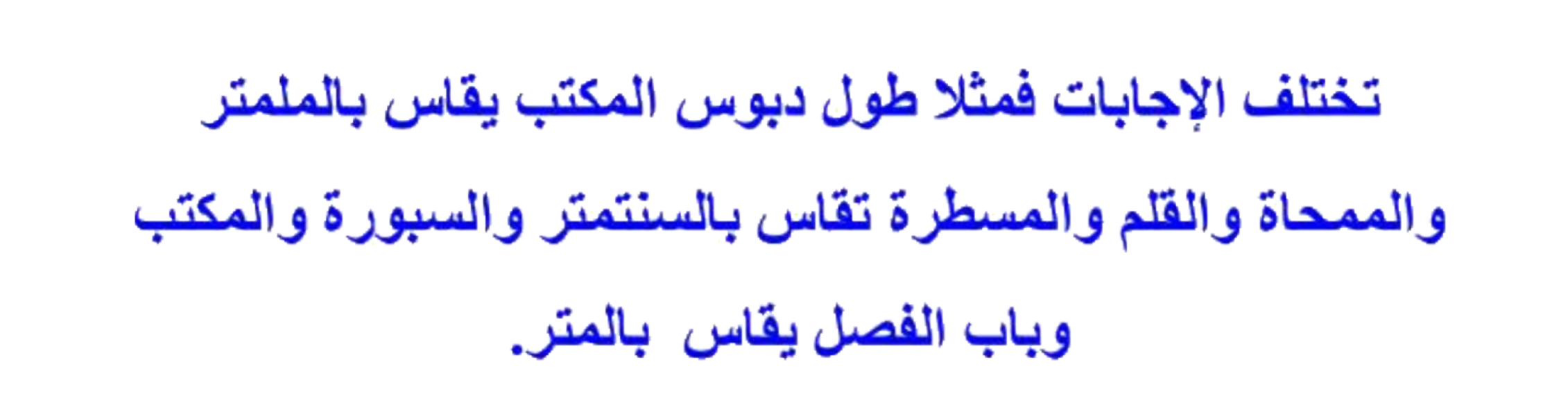 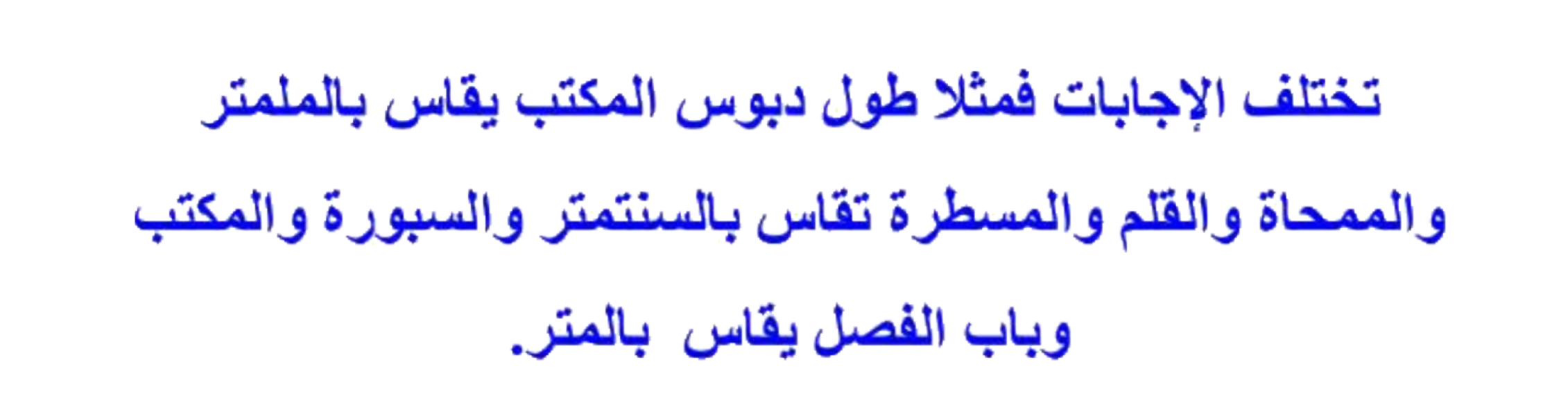 الواجب
٥
ص ٥٣